AP Untied States History Flash Cards
Set I
Colonial America 
(1600- 1783)
1620 - The first agreement for self-government in America. It was signed by the 41 men on the Mayflower and set up a government for the Plymouth colony.
Mayflower Compact
A Pilgrim, the second governor of the Plymouth colony, 1621-1657. He developed private land ownership and helped colonists get out of debt. He helped the colony survive droughts, crop failures, and Indian attacks
William Bradford
1629 - King Charles gave the Puritans a right to settle and govern a colony in the Massachusetts Bay area. The colony established political freedom and a representative government.
Massachusetts Bay Colony
1629 - The Puritan stockholders of the Massachusetts Bay Company agreed to emigrate to New England on the condition that they would have control of the government of the colony.
Cambridge Agreement
Many Puritans emigrated from England to America in the 1630s and 1640s. During this time, the population of the Massachusetts Bay colony grew to ten times its earlier population.
Puritan migration
The national church of England, founded by King Henry VIII. It included both Roman Catholic and Protestant ideas.
Church of England (Anglican Church)
1629 - He became the first governor of the Massachusetts Bay colony, and served in that capacity from 1630 through 1649. A Puritan with strong religious beliefs. He opposed total democracy, believing the colony was best governed by a small group of skillful leaders. He helped organize the New England Confederation in 1643 and served as its first president.
John Winthrop (1588-1649)
She preached the idea that God communicated directly to individuals instead of through the church elders. She was forced to leave Massachusetts in 1637. Her followers (the Antinomianists) founded the colony of New Hampshire in 1639.
Anne Hutchinson, Antinomianism
1635 - He left the Massachusetts colony and purchased the land from a neighboring Indian tribe to found the colony of Rhode Island. Rhode Island was the only colony at that time to offer complete religious freedom.
Roger Williams
This applied to those members of the Puritan colonies who were the children of church members, but who hadn’t achieved grace themselves. The covenant allowed them to participate in some church affairs.
Half-way Covenant
First public education legislation in America. It declared that towns with 50 or more families had to hire a schoolmaster and that towns with over 100 families had to found a grammar school.
Massachusetts School Law
Clergyman, one of the founders of Hartford. Called "the father of American democracy" because he said that people have a right to choose their magistrates.
Thomas Hooker
1675 - A series of battles in New Hampshire between the colonists and the Wompanowogs, led by a chief known as King Philip. The war was started when the Massachusetts government tried to assert court jurisdiction over the local Indians. The colonists won with the help of the Mohawks, and this victory opened up additional Indian lands for expansion.
King Philip’s War
1686 - The British government combined the colonies of Massachusetts, Rhode Island, New Hampshire, and Connecticut into a single province headed by a royal governor (Andros). The Dominion ended in 1692, when the colonists revolted and drove out Governor Andros.
Dominion of New England
These were parcels of land consisting of about 50 acres which were given to colonists who brought indentured servants into America. They were used by the Virginia Company to attract more colonists.
Headright system
Helped found and govern Jamestown. His leadership and strict discipline helped the Virginia colony get through the difficult first winter.
John Smith
He was one of the English settlers at Jamestown (and he married Pocahontas). He discovered how to successfully grow tobacco in Virginia and cure it for export, which made Virginia an economically successful colony.
John Rolfe
1619 - The first African slaves in America arrive in the Virginia colony.
Slavery begins
1619 - The Virginia House of Burgesses formed, the first legislative body in colonial America. Later other colonies would adopt houses of burgesses
House of Burgesses
In the English Civil War (1642-1647), these were the troops loyal to Charles II. Their opponents were the Roundheads, loyal to Parliament and Oliver Cromwell.
Cavaliers
1676 - Nathaniel Bacon and other western Virginia settlers were angry at Virginia Governor Berkley for trying to appease the Doeg Indians after the Doegs attacked the western settlements. The frontiersmen formed an army, with Bacon as its leader, which defeated the Indians and then marched on Jamestown and burned the city. The rebellion ended suddenly when Bacon died of an illness.
Bacon’s Rebellion
Founder and governor of the Georgia colony. He ran a tightly-disciplined, military-like colony. Slaves, alcohol, and Catholicism were forbidden in his colony. Many colonists felt that Oglethorpe was a dictator, and that (along with the colonist’s dissatisfaction over not being allowed to own slaves) caused the colony to break down and Oglethorpe to lose his position as governor.
James Oglethorpe
1665 - Charles II granted this land to pay off a debt to some supporters. They instituted headrights and a representative government to attract colonists. The southern region of the Carolinas grew rich off its ties to the sugar islands, while the poorer northern region was composed mainly of farmers. The conflicts between the regions eventually led to the colony being split into North and South Carolina.
Carolinas
He was a British political theorist who wrote the Fundamental Constitution for the Carolinas colony, but it was never put into effect. The constitution would have set up a feudalistic government headed by an aristocracy which owned most of the land.
John Locke …Fundamental Constitution
Tobacco was grown in Virginia, Maryland, and North Carolina. Rice was grown in South Carolina and Georgia. Indigo was grown in South Carolina.
Staple Cash crops in the South
1681- William Penn received a land grant from King Charles II, and used it to form a colony that would provide a haven for Quakers. His colony allowed religious freedom.
Pennsylvania
The governor of the Dutch colony of New Amsterdam, hated by the colonists. They surrendered the colony to the English on Sept. 8, 1664.
Peter Stuyvesant
These colonies produced staple crops, primarily of grain and corn.
Cash Crops in the Middle Colonies
Printer, author, inventor, diplomat, statesman, and Founding Father. One of the few Americans who was highly respected in Europe, primarily due to his discoveries in the field of electricity.
Benjamin Franklin
Puritanism had declined by the 1730s, and people were upset about the decline in religious piety. It was a sudden outbreak of religious fervor that swept through the colonies. One of the first events to unify the colonies.
Great Awakening (1739-1744)
Sinners in the Hands of an Angry God, a Careful and Strict Inquiry Into...That Freedom of Will
Jonathan Edwards
Part of the Great Awakening, he gave gripping sermons about sin and the torments of Hell.
Credited with starting the Great Awakening, also a leader of the "New Lights."
George Whitefield
A strong Presbyterian minister and leader during the Great Awakening. Founded a college for the training of Presbyterian ministers in 1726.
William Tennant
Founded the colony of Maryland and offered religious freedom to all Christian colonists. George Calvert  did so because he knew that members of his own religion (Catholicism) would be a minority in the colony.
Lord Baltimore
1649 - Ordered by Lord Baltimore after a Protestant was made governor of Maryland at the demand of the colony's large Protestant population. The act guaranteed religious freedom to all Christians.
Maryland Act of Toleration (Act of Religious Toleration)
The religion of the Enlightenment (1700s). Followers believed that God existed and had created the world, but that afterwards He left it to run by its own natural laws. Denied that God communicated to man or in any way influenced his life.
Deism
French Protestants. The Edict of Nantes (1598) freed them from persecution in France, but when that was revoked in the late 1700s, hundreds of thousands of them fled to other countries, including America.
Huguenots
This was the economic policy of Europe in the 1500s through 1700s. The government exercised control over industry and trade with the idea that national strength and economic security comes from exporting more than is imported. Possession of colonies provided countries both with sources of raw materials and markets for their manufactured goods. Great Britain exported goods and forced the colonies to buy them.
Mercantilism
British regulations designed to protect British shipping from competition. Said that British colonies could only import goods if they were shipped on British-owned vessels and at least 3/4 of the crew of the ship were British.
Navigation Acts of 1650, 1660, 1663, and 1696
The backbone of New England’s economy during the colonial period. Ships from New England sailed first to Africa, exchanging New England rum for slaves. The slaves were shipped from Africa to the Caribbean (this was known as the Middle Passage, when many slaves died on the ships). In the Caribbean, the slaves were traded for sugar and molasses. Then the ships returned to New England, where the molasses were used to make rum.
Triangular Trade
British legislation which taxed all molasses, rum, and sugar which the colonies imported from countries other than Britain and her colonies. The act angered the New England colonies, which imported a lot of molasses from the Caribbean as part of the Triangular Trade. The British had difficulty enforcing the tax; most colonial merchants ignored it.
Molasses Act, 1733
This act applied only to Massachusetts. It was an attempt to ban the production of paper money in Massachusetts, but it was defeated in Parliament.
Currency Act, 1751
This act applied to all of the colonies. It banned the production of paper money in the colonies in an effort to combat the inflation caused by Virginia’s decision to get itself out of debt by issuing more paper money.
Currency Act, 1764
Several accusations of witchcraft led to sensational trials in Salem, Massachusetts at which Cotton Mather presided as the chief judge. 18 people were hanged as witches. Afterwards, most of the people involved admitted that the trials and executions had been a terrible mistake.
Salem witch trials
People who could not afford passage to the colonies could become indentured servants. Another person would pay their passage, and in exchange, the indentured servant would serve that person for a set length of time (usually seven years) and then would be free.
Indentured servants
An African domestic in the colonies, and a well-known colonial poet. Her poetry was ornate and elaborate
Phillis Wheatly (1754-1784)
Written by Benjamin Franklin, it was filled with witty, insightful, and funny bits of observation and common sense advice (the saying, "Early to bed, early to rise, makes a man healthy, wealthy, and wise," first appeared in this almanac). It was the most popular almanac in the colonies.
Poor Richard’s Almanack, first published 1732
Drawn up by Parliament and presented to King William II and Queen Mary, it listed certain rights of the British people. It also limited the king’s powers in taxing and prohibited the maintenance of a standing army in peacetime.
English Bill of Rights, 1689
Prime minister of Great Britain in the first half of the 1700s. His position towards the colonies was salutary neglect.
Robert Walpole
Prime Minister Robert Walpole’s policy in dealing with the American colonies. He was primarily concerned with British affairs and believed that unrestricted trade in the colonies would be more profitable for England than would taxation of the colonies.
"Salutary neglect"
A philosophical movement which started in Europe in the 1700's and spread to the colonies. It emphasized reason and the scientific method. Writers of the enlightenment tended to focus on government, ethics, and science, rather than on imagination, emotions, or religion. Many members of the Enlightenment rejected traditional religious beliefs in favor of Deism, which holds that the world is run by natural laws without the direct intervention of God.
The Enlightenment
A purely democratic form of government common in the colonies, and the most prevalent form of local government in New England. In general, the town’s voting population would meet once a year to elect officers, levy taxes, and pass laws.
Town meetings
He was an English political philosopher whose ideas inspired the American revolution. He wrote that all human beings have a right to life, liberty, and property, and that governments exist to protect those rights. He believed that government was based upon an unwritten "social contract" between the rulers and their people, and if the government failed to uphold its end of the contract, the people had a right to rebel and institute a new government.
John Locke (1632-1704)
Part of the Seven Years’ War in Europe. Britain and France fought for control of the Ohio Valley and Canada. The Algonquins, who feared British expansion into the Ohio Valley, allied with the French. The Mohawks also fought for the French while the rest of the Iroquois Nation allied with the British. The colonies fought under British commanders. Britain eventually won, and gained control of all of the remaining French possessions in Canada, as well as India. Spain, which had allied with France, ceded Florida to Britain, but received Louisiana in return.
French and Indian War (1756-1763)
During the French and Indian War, Franklin wrote this proposal for a unified colonial government, which would operate under the authority of the British government.
Albany Plan of Union, Benjamin Franklin
British secretary of state during the French and Indian War. He brought the British/colonial army under tight British control and started drafting colonists, which led to riots.
William Pitt (1708-1778)
Treaty between Britain, France, and Spain, which ended the Seven Years War (and the French and Indian War). France lost Canada, the land east of the Mississippi, some Caribbean islands and India to Britain. France also gave New Orleans and the land west of the Mississippi to Spain, to compensate it for ceding Florida to the British.
Treaty of Paris, 1763
1763 - An Indian uprising after the French and Indian War, led by an Ottawa chief named Pontiac. They opposed British expansion into the western Ohio Valley and began destroying British forts in the area. The attacks ended when Pontiac was killed.
Pontiac’s Rebellion
A proclamation from the British government which forbade British colonists from settling west of the Appalachian Mountains, and which required any settlers already living west of the mountains to move back east.
Proclamation of 1763
A mob of Pennsylvania frontiersmen led by the Paxtons who massacred a group of non-hostile Indians.
Paxton Boys
Part of Prime Minister Grenville's revenue program, the act replaced the Molasses Act of 1733, and actually lowered the tax on sugar and molasses (which the New England colonies imported to make rum as part of the triangular trade) from 6 cents to 3 cents a barrel, but for the first time adopted provisions that would insure that the tax was strictly enforced; created the vice-admiralty courts; and made it illegal for the colonies to buy goods from non-British Caribbean colonies.
Sugar Act, 1764
March 22, 1765 - British legislation passed as part of Prime Minister Grenville's revenue measures which required that all legal or official documents used in the colonies, such as wills, deeds and contracts, had to be written on special, stamped British paper. It was so unpopular in the colonies that it caused riots, and most of the stamped paper sent to the colonies from Britain was burned by angry mobs.
Stamp Act
27 delegates from 9 colonies met from October 7-24, 1765, and drew up a list of declarations and petitions against the new taxes imposed on the colonies.
Stamp Act Congress, 1765
An American orator and member of the Virginia House of Burgesses who gave speeches against the British government and its policies urging the colonies to fight for independence. In connection with a petition to declare a "state of defense" in Virginia in 1775, he gave his most famous speech which ends with the words, "Give me liberty or give me death."
Patrick Henry (1736-1799)
A radical political organization for colonial independence which formed in 1765 after the passage of the Stamp Act. They incited riots and burned the customs houses where the stamped British paper was kept. After the repeal of the Stamp Act, many of the local chapters formed the Committees of Correspondence which continued to promote opposition to British policies towards the colonies. There leaders included Samuel Adams and Paul Revere.
Sons of Liberty
Passed at the same time that the Stamp Act was repealed, the Act declared that Parliament had the power to tax the colonies both internally and externally, and had absolute power over the colonial legislatures.
Declatory Act, 1766
March 24, 1765 - Required the colonials to provide food, lodging, and supplies for the British troops in the colonies.
Quartering Act
Another series of revenue measures, passed by Townshend as Chancellor of the Exchequer in 1767, they taxed quasi-luxury items imported into the colonies, including paper, lead, tea, and paint. The colonial reaction was outrage and they instituted another movement to stop importing British goods.
Townshend Acts
Drafted a declaration of colonial rights and grievances, and also wrote the series of "Letters from a Farmer in Pennsylvania" in 1767 to protest the Townshend Acts. Although an outspoken critic of British policies towards the colonies, he opposed the Revolution, and, as a delegate to the Continental Congress in 1776, refused to sign the Declaration of Independence.
John Dickinson
A Massachusetts politician who was a radical fighter for colonial independence. Helped organize the Sons of Liberty and the Non-Importation Commission, which protested the Townshend Acts, and is believed to have lead the Boston Tea Party. He served in the Continental Congress throughout the Revolution, and served as Governor of Massachusetts from 1794-1797.
Sam Adams (1722-1803)
The colonials hated the British soldiers in the colonies because the worked for very low wages and took jobs away from colonists. On March 4, 1770, a group of colonials started throwing rocks and snowballs at some British soldiers; the soldiers panicked and fired their muskets, killing a few colonials. This outraged the colonies and increased anti-British sentiment.
Boston Massacre, 1770
A Massachusetts attorney and politician who was a strong believer in colonial independence. He argued against the Stamp Act and was involved in various patriot groups. As a delegate from Massachusetts, he urged the Second Continental Congress to declare independence. He helped draft and pass the Declaration of Independence. He later served as the second President of the United States.
John Adams
In June, 1772, the British customs ship  ran around off the colonial coast. When the British went ashore for help, colonials boarded the ship and burned it. They were sent to Britain for trial. Colonial outrage led to the widespread formation of Committees of Correspondence.
Gaspée Incident
A Boston-born merchant who served as the Royal Governor of Massachusetts from 1771 to 1774. Even before becoming Governor, he  had been a supporter of Parliament's right to tax the colonies, and his home had been burned by a mob during the Stamp Acts riots in 1765. In 1773 his refusal to comply with demands to prohibit an East India Company ship from unloading its cargo percipitated the Boston Tea Party. He fled to England in 1774, where he spent the remainder of his life.
Governor Thomas Hutchinson
Thus gave the East India Company a monopoly on the trade in tea, made it illegal for the colonies to buy non-British tea, and forced the colonies to pay the tea tax of 3 cents/pound.
Tea Act
British ships carrying tea sailed into Boston Harbor and refused to leave until the colonials took their tea. Boston was boycotting the tea in protest of the Tea Act and would not let the ships bring the tea ashore. Finally, on the night of December 16, 1773, colonials disguised as Indians boarded the ships and threw the tea overboard. They did so because they were afraid that Governor Hutchinson would secretly unload the tea because he owned a share in the cargo.
Boston Tea Party, 1773
This passed in 1774 in response to the Boston Tea Party, and which included the Boston Port Act, which shut down Boston Harbor; the Massachusetts Government Act, which disbanded the Boston Assembly (but it soon reinstated itself); the Quartering Act, which required the colony to provide provisions for British soldiers; and the Administration of Justice Act, which removed the power of colonial courts to arrest royal officers.
Coercive Acts / Intolerable Acts
Created by the First Continental Congress, it enforced the non-importation of British goods by empowering local Committees of Vigilance in each colony to fine or arrest violators. It was meant to pressure Britain to repeal the Coercive Acts.
Continental Association
This passed by Parliament, and  alarmed the colonies because it recognized the Roman- Catholic Church in Quebec. Some colonials took it as a sign that Britain was planning to impose Catholicism upon the colonies.
Quebec Act
This met to discuss their concerns over Parliament's dissolutions of the New York (for refusing to pay to quarter troops), Massachusetts (for the Boston Tea Party), and Virginia Assemblies. It also rejected the plan for a unified colonial government, stated grievances against the crown called the Declaration of Rights, resolved to prepare militias, and created the Continental Association to enforce a new non-importation agreement through Committees of Vigilance. In response, in February, 1775, Parliament declared the colonies to be in rebellion.
The First Continental Congress
General Gage, stationed in Boston, was ordered by King George III to arrest Samuel Adams and John Hancock. The British marched on where they believed the colonials had a cache of weapons. The colonial militias, warned beforehand by Paul Revere and William Dawes, attempted to block the progress of the troops and were fired on by the British. The British continued on, where they believed Adams and Hancock were hiding, and they were again attacked by the colonial militia. As the British retreated to Boston, the colonials continued to shoot at them from behind cover on the sides of the road. This was the start of the Revolutionary War.
Lexington and Concord, April 19, 1774
It met in 1776 and drafted and signed the Declaration of Independence, which justified the Revolutionary War and declared that the colonies should be independent of Britain.
Second Continental Congress
He had led troops (rather unsuccessfully) during the French and Indian War, and had surrendered Fort Necessity to the French. He was appointed commander-in-chief of the Continental Army, and was much more successful in this second command.
George Washington
At the beginning of the Revolutionary War, the British troops were based in Boston. The British army had begun to fortify the Dorchester Heights near Boston, and so the Continental Army fortified Breed’s Hill, north of Boston, to counter the British plan. British general Gage led two unsuccessful attempts to take this hill, before he finally seized it with the third assault. The British suffered heavy losses and lost any hope for a quick victory against the colonies.
Battle of Bunker Hill (Breed’s Hill)
On July 8, 1775, the colonies made a final offer of peace to Britain, agreeing to be loyal to the British government if it addressed their grievances (repealed the Coercive Acts, ended the taxation without representation policies). It was rejected by Parliament, which in December 1775 passed the American Prohibitory Act forbidding all further trade with the colonies.
Olive Branch Petition
A British citizen, he wrote a pamphlet , published on January 1, 1776, to encourage the colonies to seek independence. It spoke out against the unfair treatment of the colonies by the British government and was instrumental in turning public opinion in favor of the Revolution.
Thomas Paine: Common Sense
Proposed by John Locke, it said that human beings had by nature certain rights, such as the rights to life, liberty, and property.
Natural Rights Philosophy
He wrote that all human beings have a right to life, liberty, and property and that governments exist to protect those rights. He rejected the theory of the Divine Right of the monarchy, and believed that government was based upon a "social contract" that existed between a government and its people. If the government failed to uphold its end of the contract by protecting those rights, the people could rebel and institute a new government.
John Locke, Second Treatise of Government
Became King of England in 1760, and reigned during the American Revolution.
George III
Stated that the colonies should be independent and sever all political ties with Britain. It was adopted by Congress and was the first step towards independence.
Richard Henry Lee’s Resolution of June 7, 1776
He was a delegate from Virginia at the Second Continental Congress and wrote the Declaration of Independence. He later served as the third President of the United States.
Thomas Jefferson
This was signed by the Second Continental Congress on July 4. It dissolved the colonies’ ties with Britain, listed grievances against King George III, and declared the colonies to be an independent nation.
July 4, 1776 and the Declaration of Independence
Wife of John Adams. During the Revolutionary War, she wrote letters to her husband describing life on the home front. She urged her husband to remember America’s women in the new government he was helping to create.
Abigail Adams
He was a French major general who aided the colonies during the Revolutionary War. He and Baron von Steuben (a Prussian general) were the two major foreign military experts who helped train the colonial armies.
Marquis de Lafayette
Frontiersman who helped remove the Indians from the Illinois territory in May, 1798.
George Rogers Clark (1752-1818)
He had been a Colonel in the Connecticut militia at the outbreak of the Revolution and soon became a General in the Continental Army. He won key victories for the colonies in the battles in upstate New York in 1777, and was instrumental in General Gates victory over the British at Saratoga. After becoming Commander of Philadelphia in 1778, he went heavily into debt, and in 1780, he was caught plotting to surrender the key Hudson River fortress of West Point to the British in exchange for a commission in the royal army.
Benedict Arnold
Revolutionary War naval officer. His ship, the Bonhomme Richard, was sunk in a battle with the British ship Serapis, but he managed to board and gain control of the Serapis.
John Paul Jones (1747-1792)
The colonies needed help from Europe in their war against Britain. France was Britain’s rival and hoped to weaken Britain by causing her to lose the American colonies. The French were persuaded to support the colonists by news of the American victory at the Battle of Saratoga.
French Alliance of 1778
In 1777, British General John Burgoyne attacked southward from Canada along the Hudson Valley in New York, hoping to link up with General Howe in New York City, thereby cutting the colonies in half. Burgoyne was defeated by American General Horatio Gates on October 17, 1777, at the Battle of Saratoga, surrendering the entire British Army of the North. Was the turning point of the war.
Battle of Saratoga
This was the site where the Continental Army camped during the winter of 1777- ’78, after its defeats at the Battles of the Brandywine and Germantown. The Continental Army suffered further casualties at Valley Forge due to cold and disease. Washington chose the site because it allowed him to defend the Continental Congress if necessary, which was then meeting in York, Pennsylvania after the British capture of Philadelphia.
Valley Forge
Because of their lack of success in suppressing the Revolution in the northern colonies, in early 1780 the British switched their strategy and undertook a series of campaigns through the southern colonies. This strategy was equally unsuccessful, and the British decided to return to their main headquarters in New York City. While marching from Virginia to New York, British commander Lord Cornwallis became trapped in Virginia on the Chesapeake Bay. His troops fortified the town and waited for reinforcements. The French navy, led by DeGrasse, blocked their escape. After a series of battles, Cornwallis surrendered to the Continental Army on October 19, 1781, which ended all major fighting in the Revolutionary War.
Battle of Yorktown
This treaty ended the Revolutionary War, recognized the independence of the American colonies, and granted the colonies the territory from the southern border of Canada to the northern border of Florida, and from the Atlantic coast to the Mississippi River.
Treaty of Paris, 1783
AP Untied States History Flash Cards
Set II
Early America Government 
And the 
Constitution 
(1783- 1789)
Benjamin Franklin, John Adams, John Jay
Who were the American delegates who signed the Treaty of Paris in 1783.
1779 - Written by Thomas Jefferson, this statute outlawed an established church and called for separation of Church and State.
Virginia Statute of Religious Freedom
These delegated most of the powers (the power to tax, to regulate trade, and to draft troops) to the individual states, but left the federal government power over war, foreign policy, and issuing money. There weakness was that they gave the federal government so little power that it couldn’t keep the country united. There only major success was that they settled western land claims with the Northwest Ordinance. They were abandoned for the Constitution.
Articles of Confederation
The document which established the present federal government of the United States and outlined its powers. It can be changed through amendments.
Constitution
"We the people of the United States, in order to form a more perfect union, establish justice, insure domestic tranquility, provide for the common defense, promote the general welfare, and secure the blessings of liberty to ourselves and our posterity, do ordain and establish this Constitution for the United States of America."
Preamble
One of the three branches of government, the legislature makes laws. There are two parts to the legislature: the House of Representatives and the Senate.
Constitution: Legislature
The person elected, by the majority party of Congress, to be leader of the majority party in Congress
Constitution: Majority leader
The person who tells members of the majority party in Congress how they should vote.
Constitution: Majority whip
The person elected, by the minority party of Congress, to be leader of the minority party in Congress.
Constitution: Minority leader
Constitution: Minority whip
The person who tells members of the minority party in Congress how they should vote.
One of the two parts of Congress, considered the "lower house." these people are elected directly by the people, with the number of for each state determined by the state’s population.
House of Representatives
The practice of drawing the boundary lines of Congressional voting districts to give a particular political party an advantage when electing representatives. First used during Eldbridge Gerry’s second term as governor of Massachusetts, the term comes from a combination of Gerry's name and a reference that the shape of the district boundary resembled a salamander.
Gerrymander
The other of the two parts of Congress, considered the "upper house." These people were originally appointed by state legislatures, but now they are elected directly by the people. Each state has two of them.
Senate
One of the three branches of government, the executive enforces laws. It is headed by the president, who has the power to veto legislation passed by Congress.
Executive branch
One of the three branches of government, the judiciary interprets laws. The highest authority in the judiciary is the Supreme Court, which determines the constitutionality of laws.
Judiciary branch
Article VI of the Constitution, which declares the Constitution, all federal laws passed pursuant to its provisions, and all federal treaties, to be the "supreme law of the land," which override any state laws or state constitutional provisions to the contrary.
Supremacy clause
The Constitution had to be approved by at least 9 of the 13 original states in order to be put into effect
Ratification
A major success of the Articles of Confederation. Provided for the orderly surveying and distribution of land belonging to the U.S.
Land Ordinance of 1785
A major success of the Articles of Confederation. Set up the framework of a government for the Northwest territory. The Ordinance provided that the Territory would be divided into 3 to 5 states, outlawed slavery in the Territory, and set 60,000 as the minimum population for statehood.
Northwest Ordinance, 1787
A precursor to the Constitutional Convention of 1787. A dozen commissioners form New York, New Jersey, Pennsylvania, Delaware and Virginia met to discuss reform of interstate commerce regulations, to design a U.S. currency standard, and to find a way to repay the federal government’s debts to Revolutionary War veterans. Little was accomplished, except for the delegates to recommend that a further convention be held to discuss changes to the form of the federal government; the idea was endorsed by the Confederation Congress in February, 1878, which called for another convention to be held in May that year in Philadelphia.
Annapolis Convention, 1786
Occurred in the winter of 1786-7 under the Articles of Confederation. Poor, indebted landowners in Massachusetts blocked access to courts and prevented the government from arresting or repossessing the property of those in debt. The federal government was too weak to help Boston remove the rebels, a sign that the Articles of Confederation weren’t working effectively.
Shay’s Rebellion
Beginning on May 25, 1787, the convention recommended by the Annapolis Convention was held in Philadelphia. All of the states except Rhode Island sent delegates, and George Washington served as president of the convention. The convention lasted 16 weeks, and on September 17, 1787,
Constitutional Convention
The Constitution of the United States was  drafted largely by  what Virginian
James Madison
He believed that the government’s power should be divided into separate branches, that the government should be close to the people, and that laws should reflect the will of the people.
Montesquieu, The Spirit of Laws
His proposals for an effective government became the Virginia Plan, which was the basis for the Constitution. He was responsible for drafting most of the language of the Constitution.
James Madison, "Father of the Constitution"
At the Constitutional Convention, larger states wanted to follow the Virginia Plan, which based each state’s representation in Congress on state population. Smaller states wanted to follow the New Jersey Plan, which gave every state the same number of representatives. The convention compromised by creating the House and the Senate, and using both of the two separate plans as the method for electing members of each.
Great Compromise
This called for a two-house Congress with each state’s representation based on state population.
Virginia Plan
This called for a one-house Congress in which each state had equal representation.
New Jersey Plan
This plan  called for a two-house Congress in which both types of representation would be applied, and is also known as the Compromise Plan.
Connecticut Plan
The South’s slave trade was guaranteed for at least 20 years after the ratification of the Constitution. Slaves were considered 3/5 of a person when determining the state population.
3/5 Compromise
They opposed the ratification of the Constitution because it gave more power to the federal government and less to the states, and because it did not ensure individual rights. Many wanted to keep the Articles of Confederation. They were instrumental in obtaining passage of the Bill of Rights as a prerequisite to ratification of the Constitution in several states.
Antifederalists
These  people were mostly wealthy and opposed anarchy. Their leaders included Jay, Hamilton, and Madison, who wrote the Federalist Papers in support of the Constitution.
Federalists
These peopl were mostly commoners who were afraid of strong central government and being taken advantage of. They included Patrick Henry and Samuel Adams.
Antifederalists
This collection of essays by John Jay, Alexander Hamilton, and James Madison, explained the importance of a strong central government. It was published to convince New York to ratify the Constitution.
The Federalist Papers
The first ten amendments to the Constitution, which guarantee basic individual rights.
Bill of Rights
He established many of the presidential traditions, including limiting a president's tenure to two terms. He was against political parties and strove for political balance in government by appointing political adversaries to government positions.
George Washington
Designed to pay off the U.S.’s war debts and stabilize the economy, he believed that the United States should become a leading international commercial power. His programs included the creation of the National Bank, the establishment of the U.S.’s credit rate, increased tariffs, and an excise tax on whiskey. Also, he insisted that the federal government assume debts incurred by the states during the war.
Hamilton’s Program
He opposed the Constitution because it didn’t protect individual rights. His opposition led to the inclusion of the Bill of Rights.
George Mason, 
Bill of Rights
(Virginia Declaration of Rights)
He was opposed to the Constitution until the Bill of Rights was added, and then he supported it.
Sam Adams
AP Untied States History Flash Cards
Set III
The early Presidents and finding the right action for the Nation
(1789- 1815)
The first Vice-president . He was A Federalist, he had little say in Washington’s administration
John Adams
The Sec. of the was a leading Federalist, he supported industry and strong central government. He created the National Bank and managed to pay off the U.S.’s early debts through tariffs and the excise tax on whiskey.
Alexander Hamilton
The first Sec. of State was a leading Democratic-Republican, he opposed Hamilton’s ideas. Washington tended to side with Hamilton, so he resigned.
Thomas Jefferson
The first Sec. of War was a Revolutionary War hero, he had served as Secretary of War under the Articles of Confederation, and stayed on in that capacity as part of Washington’s cabinet.
Henry Knox
The first Attorney General  had been General Washington's aide-de-camp at the outbreak of the Revolution, and served both as a Virginia delegate to the Continental Congress and as Governor of Virginia from 1786-1788.
Randolph Edmund Randolph
In 1789 this was designed to raise revenue for the federal government, resulted in a government surplus.
Tariff of 1789
Part of Hamilton’s Plan, it would save the government’s surplus money until it was needed.
Bank of the U.S.
In 1794, farmers in Pennsylvania rebelled against Hamilton's excise tax on whiskey, and several federal officers were killed in the riots caused by their attempts to serve arrest warrants on the offenders. In October, 1794, the army, led by Washington, put down the rebellion. The incident showed that the new government under the Constitution could react swiftly and effectively to such a problem, in contrast to the inability of the government under the Articles of Confederation to deal with Shay’s Rebellion.
Whiskey Rebellion
He warned against the dangers of political parties and foreign alliances.
Washington’s Farewell Address
The first true election (when Washington ran, there was never any question that he would be elected). Adams was a Federalist, but Jefferson was a Democratic-Republican.
Election of 1796
Federalists and Democratic-Republicans
The first two political parties.
Set the length of time which immigrants must live in the U.S. in order to become legal citizens.
Residence Act
These consist of four laws passed by the Federalist Congress and signed by President Adams in 1798: the Naturalization Act, which increased the waiting period for an immigrant to become a citizen from 5 to 14 years; the first  Act, which empowered the president to arrest and deport dangerous aliens; the Alien Enemy Act, which allowed for the arrest and deportation of citizens of countries at was with the US; and the second  Act, which made it illegal to publish defamatory statements about the federal government or its officials.
Alien and Sedition Acts
Written anonymously by Jefferson and Madison in response to the Alien and Sedition Acts, they declared that states could nullify federal laws that the states considered unconstitutional.
Virginia and Kentucky Resolutions
Expressed in the Virginia and Kentucky Resolutions, it said that states could nullify federal laws.
Doctrine of Nullification
The two Democratic-Republicans Thomas Jefferson and Aaron Burr defeated Federalist John Adams, but tied with each other. The final decision went the House of Representatives, where there was another tie. After a long series of ties in the House, Jefferson was finally chosen as president. Burr became vice-president. This led to the 12th Amendment, which requires the president and vice-president of the same party to run on the same ticket.
Election of 1800
Jefferson’s election changed the direction of the government from Federalist to Democratic- Republican, so it was called a "revolution."
Revolution of 1800
Brought about by the Jefferson/Burr tie, stated that presidential and vice-presidential nominees would run on the same party ticket. Before that time, all of the candidates ran against each other, with the winner becoming president and second-place becoming vice-president.
12th Amendment
A series of religious revivals starting in 1801, based on Methodism and Baptism. Stressed a religious philosophy of salvation through good deeds and tolerance for all Protestant sects. The revivals attracted women, Blacks, and Native Americans.
Second Great Awakening
1798 - A commission had been sent to France in 1797 to discuss the disputes that had arisen out of the U.S.'s refusal to honor the Franco-American Treaty of 1778. President Adams had also criticized the French Revolution, so France began to break off relations with the U.S. Adams sent delegates to meet with French foreign minister Talleyrand in the hopes of working things out. Talleyrand’s three agents told the American delegates that they could meet with Talleyrand only in exchange for a very large bribe.
XYZ Affair
Late 1790s - Beginning in 1794, the French had began seizing American vessels in retaliation for Jay's Treaty, so Congress responded by ordering the navy to attack any French ships on the American coast. The conflict became especially violent after the X,Y, Z Affair. A peace convention in 1800 with the newly installed dictator, Napoleon, ended the conflict.
Quasi war with France
1794 - It was signed in the hopes of settling the growing conflicts between the U.S. and Britain. It dealt with the Northwest posts and trade on the Mississippi River. It was unpopular with most Americans because it did not punish Britain for the attacks on neutral American ships. It was particularly unpopular with France, because the U.S. also accepted the British restrictions on the rights of neutrals.
Jay’s Treaty
1795 - Treaty between the U.S. and Spain which gave the U.S. the right to transport goods on the Mississippi river and to store goods in the Spanish port of New Orleans.
Pickney’s Treaty
In the early 1790's, the British held trading posts in the Ohio Valley and encouraged the local Indian tribes to attack the Americans. Led by Wayne, the Americans defeated the Miami Indians in this Battle on August 20, 1794 near what is today Toledo, Ohio. This paved the way for American settlement of the Ohio Valley.
Battle of Fallen Timbers
The name given to several renegade countries on the Mediterranean coast of North Africa who demanded tribute in exchange for refraining from attacking ships in the Mediterranean.
Barbary pirates
1787 - First court decision in which a law was found unconstitutional based on a written constitution
Bayard v. Singleton
He believed in a less aristocratic presidency. He wanted to reduce federal spending and government interference in everyday life. He was a Democratic-Republican (originally an Anti- Federalist), so he believed in strict interpretation of the Constitution.
President Jefferson
On his last day in office, President Adams appointed a large number of Federalist judges to the federal courts in an effort to maintain Federalist control of the government. (The Federalists had lost the presidency and much of Congress to the Republicans.) These newly-appointed Federalist judges were called midnight judges because John Adams had stayed up until midnight signing the appointments.
midnight judges
Also called the Barbary Wars, this was a series of naval engagements launched by President Jefferson in an effort to stop the attacks on American merchant ships by the Barbary pirates. The war was inconclusive, afterwards, the U.S. paid a tribute to the Barbary states to protect their ships from pirate attacks.
Tripolitan War (1801-1805)
1803 - The U.S. purchased the land from the Mississippi River to the Rocky Mountains from Napoleon for $15 million. Jefferson was interested in the territory because it would give the U.S. the Mississippi River and New Orleans (both were valuable for trade and shipping) and also room to expand. Napoleon wanted to sell because he needed money for his European campaigns and because a rebellion against the French in Haiti had soured him on the idea of New World colonies. The Constitution did not give the federal government the power to buy land, so Jefferson used loose construction to justify the purchase.
Louisiana Purchase
After Burr lost to Jefferson as a Republican, he switched to the Federalist party and ran for governor of New York. When he lost, he blamed Hamilton (a successful Federalist politician) of making defamatory remarks that cost him the election. Burr challenged Hamilton to a duel, in which Hamilton was killed on July 11, 1804.
Hamilton-Burr duel
After the duel, Burr fled New York and joined a group of mercenaries in the southern Louisiana territory region. The U.S. arrested them as they moved towards Mexico. Burr claimed that they had intended to attack Mexico, but the U.S. believed that they were actually trying to get Mexican aid to start a secession movement in the territories. Burr was tried for treason, and although Jefferson advocated Burr’s punishment, the Supreme Court acquitted Burr.
Burr expedition, treason trial
1804-1806 - Meriwether Lewis and William Clark were commissioned by Jefferson to map and explore the Louisiana Purchase region. Beginning at St. Louis, Missouri, the expedition travelled up the Missouri River to the Great Divide, and then down the Columbia River to the Pacific Ocean. It produced extensive maps of the area and recorded many scientific discoveries, greatly facilitating later settlement of the region and travel to the Pacific coast.
Lewis and Clark expedition
British seamen often deserted to join the American merchant marines. The British would board American vessels in order to retrieve the deserters, and often seized any sailor who could not prove that he was an American citizen and not British.
Impressment
1807 - The American ship Chesapeake refused to allow the British on the Leopard to board to look for deserters. In response, the Leopard fired on the Chesapeake. As a result of the incident, the U.S. expelled all British ships from its waters until Britain issued an apology. They surrendered the colony to the English on Sept. 8, 1664.
Chesapeake-Leopard Affair
This act issued by Jefferson forbade American trading ships from leaving the U.S. It was meant to force Britain and France to change their policies towards neutral vessels by depriving them of American trade. It was difficult to enforce because it was opposed by merchants and everyone else whose livelihood depended upon international trade. It also hurt the national economy, so it was replaced by the Non-Intercourse Act.
Embargo of 1807
1809 - Replaced the Embargo of 1807. Unlike the Embargo, which forbade American trade with all foreign nations, this act only forbade trade with France and Britain. It did not succeed in changing British or French policy towards neutral ships, so it was replaced by Macon’s Bill No. 2.
Non-Intercourse Act
1810 - Forbade trade with Britain and France, but offered to resume trade with whichever nation lifted its neutral trading restrictions first. France quickly changed its policies against neutral vessels, so the U.S. resumed trade with France, but not Britain.
Macon’s Bill No. 2
A Shawnee chief who, along with his brother, Tenskwatawa, a religious leader known as The Prophet, worked to unite the Northwestern Indian tribes. The league of tribes was defeated by an American army led by William Henry Harrison at the Battle of Tippecanoe in 1811. He was killed fighting for the British during the War of 1812 at the Battle of the Thames in 1813.
Tecumseh (1763-1813)
Western settlers who advocated war with Britain because they hoped to acquire Britain’s northwest posts (and also Florida or even Canada) and because they felt the British were aiding the Indians and encouraging them to attack the Americans on the frontier. In Congress, the War Hawks were Henry Clay and John C. Calhoun.
War Hawks
A war between the U.S. and Great Britain caused by American outrage over the impressment of American sailors by the British, the British seizure of American ships, and British aid to the Indians attacking the Americans on the western frontier. Also, a war against Britain gave the U.S. an excuse to seize the British northwest posts and to annex Florida from Britain’s ally Spain, and possibly even to seize Canada from Britain. The War Hawks (young westerners led by Henry Clay and John C. Calhoun) argued for war in Congress. The war involved several sea battles and frontier skirmishes. U.S. troops led by Andrew Jackson seized Florida and at one point the British managed to invade and burn Washington, D.C. The Treaty of Ghent (December 1814) restored the status quo and required the U.S. to give back Florida. Two weeks later, Andrew Jackson’s troops defeated the British at the Battle of New Orleans, not knowing that a peace treaty had already been signed. The war strengthened American nationalism and encouraged the growth of industry.
War of 1812 (1812-1814)
These included: British impressment of sailors, British seizure of neutral American trading ships, and the reasons given by the War Hawks (the British were inciting the Indians on the frontier to attack the Americans, and the war would allow the U.S. to seize the northwest posts, Florida, and possibly Canada).
Causes of the War of 1812
The Federalist party was mainly composed of New England merchants, who wanted good relations with Britain and free trade. New England merchants met at this Convention in protest of the war and the U.S. government’s restrictions on trade.
Hartford Convention
Francis Scott Key saw this battle in Baltimore hold out during the night against a British attack. He wrote the poem "Star Spangled Banner" about the experience of seeing the U.S. flag still flying above the fort in the morning, and the poem was later set to the tune of an old English bar song.
The Battle of Fort McHenry
January, 1815 - A large British invasion force was repelled by Andrew Jackson’s troops at this Southern city. Jackson had been given the details of the British army’s battle plans by the French pirate, Jean Laffite. About 2500 British soldiers were killed or captured, while in the American army only 8 men were killed. Neither side knew that the Treaty of Ghent had ended the War of 1812 two weeks before the battle. This victory inspired American nationalism.
The Battle of New Orleans
December 1814 - A convention of New England merchants who opposed the Embargo and other trade restriction, and the War of 1812. They proposed some Amendments to the Constitution and advocated the right of states to nullify federal laws. They also discussed the idea of seceding from the U.S. if their desires were ignored. This Convention turned public sentiment against the Federalists and led to the demise of the party.
Hartford Convention
December 24, 1814 - Ended the War of 1812 and restored the status quo. For the most part, territory captured in the war was returned to the original owner. It also set up a commission to determine the disputed Canada/U.S. border.
Treaty of Ghent
As a Republican, Jefferson opposed the National Bank. The Second Bank of the U.S. was established in 1816 and was given more authority than the First Bank of the U.S. Bank loans were used to finance the American industrial revolution in the period after the War of 1812.
Second bank of the U.S
AP Untied States History Flash Cards
Set IV
The Ear of Good Feelings and Jackson
(1815- 1836)
Proposed after the War of 1812, it included using federal money for internal improvements (roads, bridges, industrial improvements, etc.), enacting a protective tariff to foster the growth of American industries, and strengthening the national bank.
Clay’s American System
This protective tariff helped American industry by raising the prices of British manufactured goods, which were often cheaper and of higher quality than those produced in the U.S.
Tariff of 1816
1817 - This treaty between the U.S. and Great Britain (which controlled Canada) provided for the mutual disarmament of the Great Lakes. This was later expanded into an unarmed Canada/U.S. border
Rush-Bagot Treaty
A natural post-war depression caused by overproduction and the reduced demand for goods after the war. However, it was generally blamed on the National Bank.
Panic of 1819
1817 - The Seminole Indians in Florida, encouraged by the Spanish, launched a series of raids into the U.S. President J. Q. Adams ordered Andrew Jackson, whose troops were on the U.S./Florida border, to seize Spanish forts in northern Florida. Jackson’s successful attacks convinced the Spanish that they could not defend Florida against the U.S.
Jackson in Florida
The Purchase of Florida happened in 1819 - Under a Treaty, Spain sold Florida to the U.S., and the U.S. gave up its claims to Texas
Adams-Onis Treaty
1823 - Declared that Europe should not interfere in the affairs of the Western Hemisphere and that any attempt at interference by a European power would be seen as a threat to the U.S. It also declared that a New World colony which has gained independence may not be recolonized by Europe. (It was written at a time when many South American nations were gaining independence).
Monroe Doctrine
A name for President Monroe’s two terms, a period of strong nationalism, economic growth, and territorial expansion. Since the Federalist party dissolved after the War of 1812, there was only one political party and no partisan conflicts.
Era of Good Feelings
In this court case he (John Marshall) established the Supreme Court’s power of judicial review, which allows the Supreme Court to declare laws unconstitutional.
Marbury v. Madison
Admitted Missouri as a slave state and at the same time admitted Maine as a free state. Declared that all territory north of the 36°30" latitude would become free states, and all territory south of that latitude would become slave states.
Missouri Compromise
Or 
Compromise of 1820
When he emigrated from England to America in the 1790s, he brought with him the plans to an English factory. With these plans, he helped build the first factory in America.
Samuel Slater (1768-1835)
A famous inventor, he designed and built America’s first steamboat, the Clermont in 1807. He also built the Nautilus, the first practical submarine.
Robert Fulton
1798 - He developed the cotton gin, a machine which could separate cotton form its seeds. This invention made cotton a profitable crop of great value to the Southern economy. It also reinforced the importance of slavery in the economy of the South.
Eli Whitney
A great American orator. He gave several important speeches, first as a lawyer, then as a Congressman. He was a major representative of the North in pre-Civil War Senate debates, just as Sen. John C. Calhoun was the representative of the South in that time.
Daniel Webster (1782-1852)
The first highway built by the federal government. Constructed during 1825-1850, it stretched from Pennsylvania to Illinois. It was a major overland shipping route and an important connection between the North and the West.
National Road (also called Cumberland Road)
1825 – This canal was opened as a toll waterway connecting New York to the Great Lakes.
Erie Canal
popular vote, electoral vote, house vote: Jackson, Adams, Crawford, ClayPopular vote: Jackson - 152,933 (42%), Adams - 115,626 (32%), Clay - 47,136 (13%), Crawford - 46,979 (13%). Electoral vote: Jackson - 99, Adams - 84, Crawford - 41, Clay - 37. House vote: Adams - 13, Jackson - 7, Crawford - 4, Clay - dropped. Jackson did not have a majority in the electoral vote, so the election went to the House of Representatives, where Adams won.
Election of 1824
The charge make by Jacksonians in 1825 that Clay had supported John Quincy Adams in the House presidential vote in return for the office of Secretary of State. Clay knew he could not win, so he traded his votes for an office.
"Corrupt Bargain"
1828 - Also called Tariff of 1828, it raised the tariff on imported manufactured goods. The tariff protected the North but harmed the South; South said that the tariff was economically discriminatory and unconstitutional because it violated state's rights. It passed because New England favored high tariffs.
Tariff of Abominations
Jackson's presidency was the called the Age of the Common Man. He felt that government should be run by common people - a democracy based on self-sufficient middle class with ideas formed by liberal education and a free press. All white men could now vote, and the increased voting rights allowed Jackson to be elected.
Age of the Common Man
A small group of Jackson's friends and advisors who were especially influential in the first years of his presidency. Jackson conferred with them instead of his regular cabinet.
Kitchen Cabinet
The Supreme Court decided Georgia had no jurisdiction over Cherokee reservations. Georgia refused to enforce decision and President Jackson didn't support the Court.
Worchester v. Georgia: 1832
The Supreme Court ruled that Indians weren't independent nations but dependent domestic nations which could be regulated by the federal government. From then until 1871, treaties were formalities with the terms dictated by the federal government.
Cherokee Nation v. Georgia: 1831
They were conservatives and popular with pro-Bank people and plantation owners. They mainly came from the National Republican Party, which was once largely Federalists. They took their name from the British political party that had opposed King George during the American Revolution. Leaders: Henry Clay, Daniel Webster, and, for a while, Calhoun
Whigs
The Masons were a semi-secret society devoted to libertarian principles to which most educated or upper-class men of the Revolutionary War era belonged. The Anti-Masons sprang up as a reaction to the perceived elitism of the Masons, and the new party took votes from the Whigs, helping Jackson to win the election.
Anti-Masonic Party
In the 
Election of 1832
He made the bank's loan policy stricter and testified that, although the bank had enormous power, it didn't destroy small banks. The bank went out of business in 1836 amid controversy over whether the National Bank was constitutional and should be rechartered.
Nicholas Biddle
1832 - Jackson, in his veto message of the recharter of the Second Bank of the U.S., said that the bank was a monopoly that catered to the rich, and that it was owned by the wealthy and by foreigners.
Veto message
Social scandal (1829-1831) - John Eaton, Secretary of War, stayed with the Timberlakes when in Washington, and there were rumors of his affair with Peggy Timberlake even before her husband died in 1828. Many cabinet members snubbed the socially unacceptable Mrs. Eaton. Jackson sided with the Eatons, and the affair helped to dissolve the cabinet - especially those members associated with John C. Calhoun (V.P.), who was against the Eatons and had other problems with Jackson.
Peggy Eaton Affair
The North wanted tariffs that protected new industries, but the agricultural Southern states depended on cheap imports of manufactured goods and only wanted tariffs for revenue. The South strongly opposed protective tariffs like the Tariffs of 1828 and 1832, and protested by asserting that enforcement of the tariffs could be prohibited by individual states, and by refusing to collect tariff duties.
Tariff of Abominations
When faced with the protective Tariff of 1828, John Calhoun presented a theory in the South Carolina Exposition and Protest (1828) that federal tariffs could be declared null and void by individual states and that they could refuse to enforce them. South Carolina called a convention in 1832, after the revised Tariff of 1828 became the Tariff of 1832, and passed an ordinance forbidding collection of tariff duties in the state. This was protested by Jackson.
Nullification crisis
AP Untied States History Flash Cards
Set V
New ways of living and the 1840’s
(1800- 1840’s)
When Jackson was president, many state banks received government money that had been withdrawn from the Bank of the U.S. These banks issued paper money and financed wild speculation, especially in federal lands. Jackson issued the Specie Circular to force the payment for federal lands with gold or silver. Many state banks collapsed as a result. A panic ensued (1837). Bank of the U.S. failed, cotton prices fell, businesses went bankrupt, and there was widespread unemployment and distress.
Panic of 1837
In 1841, Rhode Island was governed by a 1663 charter which said that only property holders and their eldest sons could vote (1/2 the adult male population). Thomas Dorr led a group of rebels who wrote a new constitution and elected him governor in 1842. The state militia was called in to stop the rebellion. Dorr was sentenced to life imprisonment, but the sentence was withdrawn. Dorr's Rebellion caused conservatives to realize the need for reform. A new constitution in 1843 gave almost all men the right to vote.
Dorr's Rebellion
A philosophy pioneered by Ralph Waldo Emerson in the 1830's and 1840's, in which each person has direct communication with God and Nature, and there is no need for organized churches. It incorporated the ideas that mind goes beyond matter, intuition is valuable, that each soul is part of the Great Spirit, and each person is part of a reality where only the invisible is truly real.
Transcendentalism
Believed in Transcendentalism, they included Emerson (who pioneered the movement) and Thoreau.
Transcendentalists
Term applied to the region of western New York along the Erie Canal, and refers to the religious fervor of its inhabitants. In the 1800's, farmers there were susceptible to revivalist and tent rallies by the pentecostals (religious groups).
“The Burned-Over District"
Millerites were Seventh-Day Adventists who followed William Miller. They sold their possessions because they believed the Second Coming would be in 1843 or 1844, and waited for the world to end. The Millennial Dawnists, another sect of the Seventh-Day Adventists, believed the world was under Satan's rule and felt it their obligation to announce the Second Coming of Christ and the battle of Armageddon.
Millennialism, Millerites
Founded Mormonism in New York in 1830 with the guidance of an angel. In 1843, Smith's announcement that God sanctioned polygamy split the Mormons and let to an uprising against Mormons in 1844. He translated the Book of Mormon and died a martyr.
Mormons: Joseph Smith (1805-1844)
let the Mormons to the Great Salt Lake Valley in Utah, where they founded the Mormon republic of Deseret. Believed in polygamy and strong social order. Others feared that the Mormons would act as a block, politically and economically.
Brigham Young
An experiment in Utopian socialism, it lasted for six years (1841-1847) in New Roxbury, Massachusetts.
Brook Farm
A group of socio-religious perfectionists who lived in New York. Practiced polygamy, communal property, and communal raising of children.
Oneida Community
A millennial group who believed in both Jesus and a mystic named Ann Lee. Since they were celibate and could only increase their numbers through recruitment and conversion, they eventually ceased to exist.
Shakers
A reformer and pioneer in the movement to treat the insane as mentally ill, beginning in the 1820's, she was responsible for improving conditions in jails, poorhouses and insane asylums throughout the U.S. and Canada. She succeeded in persuading many states to assume responsibility for the care of the mentally ill. She served as the Superintendent of Nurses for the Union Army during the Civil War.
Dorothea Dix
Secretary of the newly formed Massachusetts Board of Education, he created a public school system in Massachusetts that became the model for the nation.
Horace Mann
A pioneer in the women's suffrage movement, she helped organize the first women's rights convention in Seneca Falls, New York in 1848.
Elizabeth Cady Stanton
July, 1848 - Site of the first modern women's right convention. At the gathering, Elizabeth Cady Stanton read a Declaration of Sentiment listing the many discriminations against women, and adopted eleven resolutions, one of which called for women's suffrage.
Seneca Falls
1803 - The case arose out of Jefferson’s refusal to deliver the commissions to the judges appointed by Adams’ Midnight Appointments. This case established the Supreme Court's right to judicial review. Chief Justice John Marshall presided.
Marbury v. Madison
1810 - A state had tried to revoke a land grant on the grounds that it had been obtained by corruption. The Court ruled that a state cannot arbitrarily interfere with a person’s property rights. Since the land grant was a legal contract, it could not be repealed, even if corruption was involved.
Fletcher v. Peck
1819 - This decision declared private corporation charters to be contracts and immune form impairment by states' legislative action. It freed corporations from the states which created them.
Darmouth College v. Woodward
1819 - This decision upheld the power of Congress to charter a bank as a government agency, and denied the state the power to tax that agency.
McCulloch v. Maryland
1824 - This case ruled that only the federal government has authority over interstate commerce.
Gibbons v. Ogden
1832 - Expanded tribal authority by declaring tribes sovereign entities, like states, with exclusive authority within their own boundaries. President Jackson and the state of Georgia ignored the ruling.
Worchester v. Georgia
Phrase commonly used in the 1840's and 1850's. It expressed the inevitableness of continued expansion of the U.S. to the Pacific.
Manifest Destiny
A zealous supporter of western interests, he staunchly advocated government support of frontier exploration during his term in the Senate from 1820 - 1850. A senator from Missouri, but he opposed slavery.
Thomas Hart Benton (1782-1858)
In 1822, He founded the first settlement of Americans in Texas. In 1833 he was sent by the colonists to negotiate with the Mexican government for Texan independence and was imprisoned in Mexico until 1835, when he returned to Texas and became the commander of the settlers’ army in the Texas Revolution.
Stephen Austin (1793-1836)
After a few skirmishes with Mexican soldiers in 1835, Texas leaders met and organized a temporary government. Texas troops initially seized San Antonio, but lost it after the massacre of the outpost garrisoning the Alamo. In response, Texas issued a Declaration of Independence. Santa Ana tried to swiftly put down the rebellion, but Texan soldiers surprised him and his troops on April 21, 1836. They crushed his forces and captured him in the Battle of San Jacinto, and forced him to sign a treaty granting Texan independence. U.S. lent no aid.
Texas War for Independence
As dictator of Mexico, he led the attack on the Alamo in 1836. He was later defeated by Sam Houston at San Jacinto
Santa Ana
A Spanish mission converted into a fort, it was besieged by Mexican troops in 1836. The Texas garrison held out for thirteen days, but in the final battle, all of the Texans were killed by the larger Mexican force
Alamo
A surprise attack by Texas forces on Santa Ana's camp on April 21, 1836. Santa Ana's men were surprised and overrun in twenty minutes. Santa Ana was taken prisoner and signed an armistice securing Texas independence.
San Jacinto
Former Governor of Tennessee and an adopted member of the Cherokee Indian tribe, Houston settled in Texas after being sent there by Pres. Jackson to negotiate with the local Indians. Appointed commander of the Texas army in 1835, he led them to victory at San Jacinto, where they were outnumbered 2 to 1. He was President of the Republic of Texas (1836-1838 & 1841-1845) and advocated Texas joining the Union in 1845.
Sam Houston (1793-1863)
Created March, 1836 but not recognized until the next month after the battle of San Jacinto. Its second president attempted to establish a sound government and develop relations with England and France. However, rapidly rising public debt, internal conflicts and renewed threats from Mexico led Texas to join the U.S. in 1845.
Republic of Texas
Commander of the Army of Occupation on the Texas border. On President Polk’s orders, he took the Army into the disputed territory between the Nueces and Rio Grande Rivers and built a fort on the north bank of the Rio Grande River.
General Zachary Taylor
Causes: annexation of Texas, diplomatic ineptness of U.S./Mexican relations in the 1840's and particularly the provocation of U.S. troops on the Rio Grande. The first half of the war was fought in northern Mexico near the Texas border, with the U.S. Army led by Zachary Taylor. The second half of the war was fought in central Mexico after U.S. troops seized the port of Veracruz, with the Army being led by Winfield Scott. Results: U.S. captured Mexico City, Zachary Taylor was elected president, Santa Ana abdicated, and Mexico ceded large parts of the West, including New Mexico, Colorado, Utah, Arizona, Nevada and California, to the U.S.
Mexican War
Civil governor of California, led the Army exploration to help Kearny. Heard that a war with Mexico was coming, thought he could take California by himself before the war began and become a hero. He failed, so he joined forces with Kearny.
John C. Fremont
Led the U.S. forces' march on Mexico City during the Mexican War. He took the city and ended the war.
General Winfield Scott
This treaty required Mexico to cede the American Southwest, including New Mexico, Colorado, Utah, Arizona, Nevada and California, to the U.S. U.S. gave Mexico $15 million in exchange, so that it would not look like conquest.
Treaty of Guadelupe Hildago
Webster-Ashburton Treaty
1842 - Established Maine's northern border and the boundaries of the Great Lake states.
His American fur company (est. 1808) rapidly became the dominant fur trading company in America. Helped finance the War of 1812. First millionaire in America (in cash, not land).
John Jacob Astor (1763-1848)
The Oregon Treaty of 1846 established an U.S./Canadian (British) border along this parallel.
49th Parallel
When President Polk submitted his Appropriations Bill of 1846 requesting Congress' approval of the $2 million indemnity to be paid to Mexico under the Treaty of Guadelupe Hidalgo, Pennsylvania Representative David Wilmot attached a rider which would have barred slavery from the territory acquired.
Wilmot Proviso
1853 - After the Treaty of Guadelupe Hidalgo was signed, the U.S. realized that it had accidentally left portions of the southwestern stagecoach routes to California as part of Mexico. James Gadsen, the U.S. Minister to Mexico, was instructed by President Pierce to draw up a treaty that would provide for the purchase of the territory through which the stage lines ran, along which the U.S. hoped to also eventually build a southern continental railroad.
Gadsen Purchase
Francis Cabot Lowell established a factory in 1814 at Waltham, Massachusetts. It was the first factory in the world to manufacture cotton cloth by power machinery in a building.
Lowell Factory
Lowell opened a chaperoned boarding house for the girls who worked in his factory. He hired girls because they could do the job as well as men (in textiles, sometimes better), and he didn't have to pay them as much.
Factory girls
He built the reaping machine in 1831, and it make farming more efficient. Part of the industrial revolution, it allowed farmers to substantially increase the acreage that could be worked by a single family, and also made corporate farming possible.
Cyrus McCormic
Invented the sewing machine in 1846, which made sewing faster and more efficient.
Elias Howe (1819-1869)
Morse developed a working telegraph which improved communications.
Samuel F.B. Morse
The militant effort to do away with slavery. It had its roots in the North in the 1700s. It became a major issue in the 1830s and dominated politics after 1840. Congress became a battleground between pro and anti-slavery forces from the 1830's to the Civil War.
Abolitionism
A militant abolitionist, he came editor of the Boston publication, The Liberator, in 1831. Under his leadership, The Liberator gained national fame and notoriety due to his quotable and inflammatory language, attacking everything from slave holders to moderate abolitionists, and advocating northern secession.
William Lloyd Garrison (1805-1879)
A militantly abolitionist weekly, edited by William Garrison from 1831 to 1865.
The Liberator
1831 - Slave uprising. A group of 60 slaves led by a black man, who believed he was a divine instrument sent to free his people, killed almost 60 Whites in South Hampton, Virginia. This let to a sensational manhunt in which 100 Blacks were killed. As a result, slave states strengthened measures against slaves and became more united in their support of fugitive slave laws.
Nat Turner's Insurrection
Name used by Isabelle Baumfree, one of the best-known abolitionists of her day. She was the first black woman orator to speak out against slavery.
Sojourner Truth
A slave, he planned a revolt to make Virginia a state for Blacks. He organized about 1,000 slaves who met outside Richmond the night of August 30, 1800. They had planned to attack the city, but the roads leading to it were flooded. The attack was delayed and a slave owner found out about it. Twenty-five men were hanged.
Gabriel Prosser (1775-1800)
A self-educated slave who escaped in 1838, he became the best-known abolitionist speaker. He edited an anti-slavery weekly, the North Star.
Frederick Douglass (1817-1895)
Expression used by Southern authors and orators before the Civil War to indicate the economic dominance of the Southern cotton industry, and that the North needed the South's cotton. In a speech to the Senate in 1858, James Hammond declared, "You daren't make war against cotton!
"King Cotton"
Formed in 1847 - 1848, dedicated to opposing slavery in newly acquired territories such as Oregon and ceded Mexican territory.
Free Soil Party
Easterners who flocked to California after the discovery of gold there. They established claims all over northern California and overwhelmed the existing government. Arrived in 1849.
Forty-Niners
A secret, shifting network which aided slaves escaping to the North and Canada, mainly after 1840.
Underground Railroad
AP Untied States History Flash Cards
Set VI
Decade of crises
(1850’s)
Called for the admission of California as a free state, organizing Utah and New Mexico with out restrictions on slavery, adjustment of the Texas/New Mexico border, abolition of slave trade in District of Columbia, and tougher fugitive slave laws. Its passage was hailed as a solution to the threat of national division.
Compromise of 1850
Enacted by Congress in 1793 and 1850, these laws provided for the return of escaped slaves to their owners. The North was lax about enforcing the 1793 law, with irritated the South no end. The 1850 law was tougher and was aimed at eliminating the underground railroad.
Fugitive Slave Law
He helped heal the North/South rift by aiding passage of the Compromise of 1850, which served to delay the Civil War
Henry Clay (1777-1852)
Formerly Jackson's vice-president, later a South Carolina senator. He said the North should grant the South's demands and keep quiet about slavery to keep the peace. He was a spokesman for the South and states' rights
John C. Calhoun
A former escaped slave, she was one of the shrewdest conductors of the underground railroad, leading 300 slaves to freedom.
Harriet Tubman (1821-1913)
The recommendation that the U.S. offer Spain $20 million for Cuba. It was not carried through in part because the North feared Cuba would become another slave state.
Ostend Manifesto
She wrote the abolitionist book, Uncle Tom's Cabin. It helped to crystalize the rift between the North and South. It has been called the greatest American propaganda novel ever written, and helped to bring about the Civil War.
Harriet Beecher Stowe
1854 - This act repealed the Missouri Compromise and established a doctrine of congressional nonintervention in the territories. Popular sovereignty (vote of the people) would determine whether either states would be slave or free states.
Kansas - Nebraska Act
Stephen A. Douglas
A moderate, who introduced the Kansas-Nebraska Act in 1854 and popularized the idea of popular sovereignty
The doctrine that stated that the people of a territory had the right to decide their own laws by voting. In the Kansas-Nebraska Act, popular sovereignty would decide whether a territory allowed slavery.
Popular Sovereignty
In 1859, the militant abolitionist John Brown seized the U.S. arsenal at Harper's Ferry. He planned to end slavery by massacring slave owners and freeing their slaves. He was captured and executed.
John Brown's Raid
John Brown let a part of six in Kansas that killed 5 pro-slavery men. This helped make the Kansas border war a national issue
Pottawatomie Massacre
1856 - Charles Sumner gave a two day speech on the Senate floor. He denounced the South for crimes against Kansas and singled out Senator Andrew Brooks of South Carolina for extra abuse. Brooks beat Sumner over the head with his cane, severely crippling him. Sumner was the first Republican martyr.
Sumner-Brooks Affair
A Missouri slave sued for his freedom, claiming that his four year stay in the northern portion of the Louisiana Territory made free land by the Missouri Compromise had made him a free man. The U.S, Supreme Court decided he couldn't sue in federal court because he was property, not a citizen.
Dred Scott Decision
A series of seven debates. The two argued the important issues of the day like popular sovereignty, the Lecompton Constitution and the Dred Scott decision. Douglas won these debates, but Lincoln's position in these debates helped him beat Douglas in the 1860 presidential election.
Lincoln-Douglas debates of 1858
In 1859, the militant abolitionist he seized the U.S. arsenal at Harper's Ferry. He planned to end slavery by massacring slave owners and freeing their slaves. He was captured and executed.
John Brown
Began with the failure of the Ohio Life Insurance Company and spread to the urban east. The depression affected the industrial east and the wheat belt more than the South.
Panic of 1857
AP Untied States History Flash Cards
Set VII
Early 60’s and Civil War
(1860’s)
Republican - Abraham Lincoln. Democrat - Stephan A. Douglas, John C. Breckenridge. Constitutional Union - John Bell. Issues were slavery in the territories (Lincoln opposed adding any new slave states).
Election of 1860
free soil principles, a protective tariff. Supporters: anti-slavers, business, agriculture. Leaders: William M. Seward, Carl Shulz.
Republican Party
A desperate measure to prevent the Civil War, introduced by John Crittenden, Senator from Kentucky, in December 1860. The bill offered a Constitutional amendment recognizing slavery in the territories south of the 36º30' line, noninterference by Congress with existing slavery, and compensation to the owners of fugitive slaves. Republicans, on the advice of Lincoln, defeated it.
Crittenden Compromise proposal
States bordering the North: Delaware, Maryland, Kentucky and Missouri. They were slave states, but did not secede.
Border states
Large land areas with long coasts, could afford to lose battles, and could export cotton for money. They were fighting a defensive war and only needed to keep the North out of their states to win.
South's advantages in the Civil War
Larger numbers of troops, superior navy, better transportation, overwhelming financial and industrial reserves to create munitions and supplies, which eventually outstripped the South's initial material advantage.
North's advantages in the Civil War
Major Robert Anderson concentrated his units at this battle, and, when Lincoln took office on March 4, 1861, it was one of only two forts in the South still under Union control. Learning that Lincoln planned to send supplies to reinforce the fort, on April 11, 1861, Confederate General Beauregard demanded Anderson's surrender, which was refused. On April 12, 1861, the Confederate Army began bombarding the fort, which surrendered on April 14, 1861. Congress declared war on the Confederacy the next day.
Fort Sumter
Confederate soldiers charged Union men who were in route to besiege Richmond. Union troops fled back to Washington. Confederates didn't realize their victory in time to follow up on it. First major battle of the Civil War - both sides were ill-prepared.
Battle of Bull Run
First engagement ever between two iron-clad naval vessels. The two ships battled in a portion of the Chesapeake Bay known as Hampton Roads for five hours on March 9, 1862, ending in a draw.
Monitor and the Merrimac
They were major leaders and generals for the Confederacy. Best military leaders in the Civil War.
General Robert E. Lee and General Thomas "Stonewall" Jackson
He was chosen as president of the Confederacy in 1861
Jefferson Davis
Starting in 1862, the North began to blockade the Southern coast in an attempt to force the South to surrender. The Southern coast was so long that it could not be completely blockaded.
anaconda plan
Lincoln believed that anti-war Northern Democrats harbored traitorous ideas and he labeled them "Copperheads", poisonous snakes waiting to get him.
Copperheads
An anti-war Democrat who criticized Lincoln as a dictator, called him "King Abraham". He was arrested and exiled to the South.
Congressman Clement L. Vallandigham
The poor were drafted disproportionately, and in New York in 1863, they rioted, killing at least 73 people.
Conscription draft riots
September 22, 1862 - Lincoln freed all slaves in the states that had seceded, after the Northern victory at the Battle of Antietam. Lincoln had no power to enforce the law.
Emancipation Proclamation
Launched the American Red Cross in 1881. An "angel" in the Civil War, she treated the wounded in the field.
Clara Barton
Former Confederate states would be readmitted to the Union if 10% of their citizens took a loyalty oath and the state agreed to ratify the 13th Amendment which outlawed slavery. Not put into effect because Lincoln was assassinated.
Lincoln's Ten Percent Plan
A three day battle from July 1st through July 3rd in Pennsylvanian. This battle was the turning point of the Civil War.
Battle of Gettysburg
While sitting in his box at Ford's Theatre watching "Our American Cousin", President Lincoln was shot by John Wilkes Booth.
Assassination of Lincoln on April 14, 1865
An actor, planned with others for six months to abduct Lincoln at the start of the war, but they were foiled when Lincoln didn't arrive at the scheduled place. April 14, 1865, he shot Lincoln at Ford's Theatre and cried, "Sic Semper Tyrannis!" ("Thus always to tyrants!") When he jumped down onto the stage his spur caught in the American flag draped over the balcony and he fell and broke his leg. He escaped on a waiting horse and fled town. He was found several days later in a barn. He refused to come out; the barn was set on fire. He was shot, either by himself or a soldier.
John Wilkes Booth
General Robert E. Lee surrendered to General Grant and end the Civil War
Appomattox Courthouse
1865 - Freed all slaves, abolished slavery
Thirteenth Amendment
AP Untied States History Flash Cards
Set VII
Reconstruction
(1865- 1877)
After the Civil War, a group that believed the South should be harshly punished and thought that Lincoln was sometimes too compassionate towards the South.
Radical Republicans
1864 - Bill declared that the Reconstruction of the South was a legislative, not executive, matter. It was an attempt to weaken the power of the president. Lincoln vetoed it.
Wade-Davis Bill
1867 - Pushed through congress over Johnson's veto, it gave radical Republicans complete military control over the South and divided the South into five military zones, each headed by a general with absolute power over his district.
Reconstruction Acts
Restrictions on the freedom of former slaves, passed by Southern governments.
Black codes
A radical Republican who believed in harsh punishments for the South. Leader of the radical Republicans in Congress.
Thaddeus Stevens
The same Senator who had been caned by Brooks in 1856, sumner returned to the Senate after the outbreak of the Civil War. He was the formulator of the state suicide theory, and supporter of emancipation. He was an outspoken radical Republican involved in the impeachment of Andrew Johnson.
Charles Sumner
A Southerner form Tennessee, as V.P. when Lincoln was killed, he became president. He opposed radical Republicans who passed Reconstruction Acts over his veto. The first U.S. president to be impeached, he survived the Senate removal by only one vote. He was a very weak president.
Andrew Johnson (1808-1875)
1865 - Agency set up to aid former slaves in adjusting themselves to freedom. It furnished food and clothing to needy blacks and helped them get jobs.
Freedmen's Bureau
White-supremacist group formed by six former Confederate officers after the Civil War. Name is essentially Greek for "Circle of Friends". Group eventually turned to terrorist attacks on blacks.
Ku Klux Klan
1866, ratified 1868. It fixed provision of the Civil Rights Bill: full citizenship to all native-born or naturalized Americans, including former slaves and immigrants.
Fourteenth Amendment
Ratified 1870 - No one could be denied the right to vote on account of race, color or having been a slave. It was to prevent states from amending their constitutions to deny black suffrage.
Fifteenth Amendment
1866 - Enacted by radical Congress, it forbade the president from removing civil officers without consent of the Senate. It was meant to prevent Johnson from removing radicals from office. Johnson broke this law when he fired a radical Republican from his cabinet, and he was impeached for this "crime".
Tenure of Office Act
A derogatory term for Southerners who were working with the North to buy up land from desperate Southerners.
Scalawags
A derogatory term applied to Northerners who migrated south during the Reconstruction to take advantage of opportunities to advance their own fortunes by buying up land from desperate Southerners and by manipulating new black voters to obtain lucrative government contracts.
Carpetbaggers
1823 - Declared that Europe should not interfere in the affairs of the Western Hemisphere and that any attempt at interference by a European power would be seen as a threat to the U.S. It also declared that a New World colony which has gained independence may not be recolonized by Europe. (It was written at a time when many South American nations were gaining independence).
Monroe Doctrine
U.S. president 1873-1877. Military hero of the Civil War, he led a corrupt administration, consisting of friends and relatives. Although He was personally a very honest and moral man, his administration was considered the most corrupt the U.S. had had at that time.
Ulysses S. Grant
Hayes promised to show concern for Southern interests and end Reconstruction in exchange for the Democrats accepting the fraudulent election results. He took Union troops out of the South.
Compromise of 1877
Term applied to the one-party (Democrat) system of the South following the Civil War. For 100 years after the Civil War, the South voted Democrat in every presidential election.
Solid South
This provided the necessities for Black farmers. Storekeepers granted credit until the farm was harvested. To protect the creditor, the storekeeper took a mortgage, or lien, on the tenant's share of the crop. The system was abused and uneducated blacks were taken advantage of. The results, for Blacks, was not unlike slavery.
Sharecropping
North Carolina free black, he became a senator in 1870.
Hiram R. Revels
During the Grant administration, a group of officials were importing whiskey and using their offices to avoid paying the taxes on it, cheating the treasury out of millions of dollars.
Whiskey Ring
Unrestrained speculation on the railroads let to disaster - inflation and strikes by railroad workers. 18,000 businesses failed and 3 million people were out of work. Federal troops were called in to end the strike.
Panic of 1873
No state shall deny a person life, liberty, or property without due process of law. (The accused must have a trial.)
Fourteenth Amendment's "Due Process Clause"
AP Untied States History Flash Cards
Set VIII
Gilded Age
(1869- 1900)
A Stalwart leader and part of the political machine.
Roscoe Conkling (1829-1888)
Favored tariff reform and social reform, major issues from the Democratic and Republican parties. They did not seem to be dedicated members of either party.
Half-breeds
Republicans who changed their vote during the 1884 election from Blaine to Cleveland. This word is the Algonquin Indian word for "chief" and was used in a N.Y. Sun editorial to criticize the arrogance of the renegade Republicans.
Mugwumps
Republicans fighting for civil service reform during Garfield's term; they supported Cleveland.
Stalwarts
Alexander Graham Bell
1876 - Invented the telephone.
Multimillionaire railroad builder, he founded Stanford University in memory of his only son, who died young. He founded the Central Pacific Railroad.
Leland Stanford (1824-1893)
A theory that the economy does better without government intervention in business.
Laissez-faire
A construction company owned by the larger stockholders of the Union Pacific Railroad. After Union Pacific received the government contract to build the transcontinental railroad, it "hired" Credit Mobilier to do the actual construction, charging the federal government nearly twice the actual cost of the project. When the scheme was discovered, the company tried to bribe Congress with gifts of stock to stop the investigation. This precipitated the biggest bribery scandal in U.S. history, and led to greater public awareness of government corruption.
“Credit Mobilier"
Union Pacific: Began in Omaha in 1865 and went west. Central Pacific: Went east from Sacramento and met the Union Pacific Railroad at Promontory Point, Utah on May 10, 1869, where the golden spike ceremony was held. This railroad overcharged the federal government and used substandard materials.
Transcontinental railroad
The owners of big businesses who made large amounts of money by cheating the federal government.
"Robber Barons"
Joined his brother William in the formation of the Standard Oil Company in 1870 and became very wealthy.
John D. Rockefeller
Founded by John D. Rockefeller. Largest unit in the American oil industry in 1881. Known as A.D. Trust, it was outlawed by the Supreme Court of Ohio in 1899,.
Standard Oil Company
A form of monopoly that occurs when one person or company gains control of one aspect of an entire industry or manufacturing process, such as a monopoly on auto assembly lines or on coal mining, for example.
Horizontal consolidation
A form of monopoly that occurs when one person or company gains control of every step of the manufacturing process for a single product, such as an auto maker that also owns its own steel mills, rubber plantations, and other companies that supply its parts. This allows the company to lower its costs of production and drive its competition out of business.
Vertical consolidation
Business tycoons, they made their money in the steel industry. Philanthropists.
Andrew Carnegie
One of the most prolific inventors in U.S. history. He invented the phonograph, light bulb, electric battery, mimeograph and moving picture.
Thomas A. Edison
Cornelius Vanderbilt
A railroad baron, he controlled the New York Central Railroad.
This was a invented  process for removing air pockets from iron, and thus allowed steel to be made. This made skyscrapers possible, advances in shipbuilding, construction, etc.
Bessemer process
Financier who arranged the merger which created the U.S. Steel Corporation, the world's first billion dollar corporation. Everyone involved in the merger became rich. (Vertical consolidation).
J. Pierpont Morgan
In the 1800s he enlarged fresh meat markets through branch slaughterhouses and refrigeration. He monopolized the meat industry.
Gustavus Swift
Made tobacco a profitable crop in the modern South, he was a wealthy tobacco industrialist.
James B. Duke
Stock manipulators and brothers-in-law of President Grant, they made money selling gold.
Jay Gould and Jim Fiske
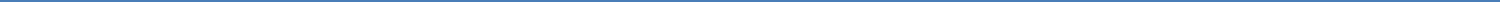 Firms or corporations that combine for the purpose of reducing competition and controlling prices (establishing a monopoly). There are anti-trust laws to prevent these monopolies.
Trusts
Companies that hold a majority of another company's stock in order to control the management of that company. Can be used to establish a monopoly.
Holding companies
1877 - The Supreme Court ruled that an Illinois law that put a ceiling on warehousing rates for grain was a constitutional exercise of the state's power to regulate business. It said that the Interstate Commerce Commission could regulate prices.
Munn v. Illinois
A five member board that monitors the business operation of carriers transporting goods and people between states.
Interstate Commerce Act
1890 - A federal law that committed the American government to opposing monopolies, it prohibits contracts, combinations and conspiracies in restraint of trade.
Sherman Antitrust Act
Large political boss and head of Tammany Hall, he controlled New York and believed in "Honest Graft".
Boss Tweed
Political machine in New York, headed by Boss Tweed.
Tammany Hall
Newspaper cartoonist who produced satirical cartoons, he invented "Uncle Sam" and came up with the elephant and the donkey for the political parties. He nearly brought down Boss Tweed.
Thomas Nast
Urban apartment buildings that served as housing for poor factory workers. Often poorly constructed and overcrowded.
Tenements
Social reformer who worked to improve the lives of the working class. In 1889 she founded Hull House in Chicago, the first private social welfare agency in the U.S., to assist the poor, combat juvenile delinquency and help immigrants learn to speak English.
Jane Addams
Denied citizenship to Chinese in the U.S. and forbid further immigration of Chinese. Supported by American workers who worried about losing their jobs to Chinese immigrants who would work for less pay.
Chinese Exclusion Law 1882
Immigrants were required to pass a literacy test in order to gain citizenship. Many immigrants were uneducated or non-English-speakers, so they could not pass. Meant to discourage immigration
Literacy tests
Carnegie was an American millionaire and philanthropist who donated large sums of money for public works. His book argued that the wealthy have an obligation to give something back to society.
Andrew Carnegie (1835-1919), The Gospel of Wealth
Applied Darwin's theory of natural selection and "survival of the fittest" to human society -- the poor are poor because they are not as fit to survive. Used as an argument against social reforms to help the poor.
Social Darwinism
A name for the late 1800s, coined by Mark Twain to describe the tremendous increase in wealth caused by the industrial age and the ostentatious lifestyles it allowed the very rich. The great industrial success of the U.S. and the fabulous lifestyles of the wealthy hid the many social problems of the time, including a high poverty rate, a high crime rate, and corruption in the government.
"Gilded Age"
Developed the philosophy of pragmatism. One of the founders of modern psychology, and the first to attempt to apply psychology as a science rather than a philosophy.
William James
A philosophy which focuses only on the outcomes and effects of processes and situations.
Pragmatism
Master of satire. A regionalist writer who gave his stories "local color" through dialects and detailed descriptions. His works include The Adventures of Huckleberry Finn, "The Amazing Jumping Frog of Calaverus County," and stories about the American West.
Mark Twain
AP Untied States History Flash Cards
Set IX
Unions, Woman suffrage, and Jim Crow
(1869- 1900)
A religious movement in the South
Bourbons / Redeemers
The unions' method for having their demands met. Workers stop working until the conditions are met. It is a very effective form of attack.
Strikes
A working establishment where only people belonging to the union are hired. It was done by the unions to protect their workers from cheap labor.
Closed shop
A written contract between employers and employees in which the employees sign an agreement that they will not join a union while working for the company.
Yellow Dog contracts
July, 1877 - A large number of railroad workers went on strike because of wage cuts. After a month of strikes, President Hayes sent troops to stop the rioting. The worst railroad violence was in Pittsburgh, with over 40 people killed by militia men.
Great Railroad Strike
100,000 workers rioted in Chicago. After the police fired into the crowd, the workers met and rallied in this Square to protest police brutality. A bomb exploded, killing or injuring many of the police. The Chicago workers and the man who set the bomb were immigrants, so the incident promoted anti-immigrant feelings.
Haymarket Square Riot
The workers at a steel plant in Pennsylvania went on strike, forcing the owner to close down. Armed guards were hired to protect the building. The strikers attacked for five months, then gave in to peace demands.
Homestead Strike
American Railway Union
Led by Eugene Debs, they started the Pullman strike, composed mostly of railroad workers.
Started by enraged workers who were part of George Pullman's "model town", it began when Pullman fired three workers on a committee. Pullman refused to negotiate and troops were brought in to ensure that trains would continue to run. When orders for Pullman cars slacked off, Pullman cut wages, but did not cut rents or store prices.
Pullman Strike, 1894
Leader of the American Railway Union, he voted to aid workers in the Pullman strike. He was jailed for six months for disobeying a court order after the strike was over.
Eugene V. Debs
President of the AFL, he combined unions to increase their strength.
Samuel Gompers
Began in 1886 with about 140,000 members; by 1917 it had 2.5 million members. It is a federation of different unions.
American Federation of Labor (AFL)
An American labor union originally established as a secret fraternal order and noted as the first union of all workers. It was founded in 1869 in Philadelphia by Uriah Stephens and a number of fellow workers.
Knights of Labor
Members of the Chicago police force headed by Alan Pinkerton, they were often used as strike breakers.
Pinkertons
Newspaper publisher who adopted a sensationalist style. His reporting was partly responsible for igniting the Spanish-American War.
William Randolph Hearst
(1820-1906) An early leader of the women's suffrage (right to vote) movement, co-founded the National Women's Suffrage Association with Elizabeth Cady Stanton in 1869.
Susan B. Anthony
1859-1947) A suffragette who was president of the National Women's Suffrage Association, and founder of the International Woman Suffrage Alliance. Instrumental in obtaining passage of the 19th Amendment in 1920.
Carrie Chapman Catt
A suffragette who believed that giving women the right to vote would eliminate the corruption in politics.
Alice Paul
A group of women who advocated total abstinence from alcohol and who worked to get laws passed against alcohol.
Women's Christian Temperance Union (WCTU)
A prohibitionist. She believed that bars and other liquor-related businesses should be destroyed, and was known for attacking saloons herself with a hatchet.
Carry A. Nation (1846-1901)
1886 - His speech said that the South wanted to grow, embrace industry, and eliminate racism and Confederate separatist feelings. Was an attempt to get Northern businessmen to invest in the South.
"New South"
The practice of an angry mob hanging a perceived criminal without regard to due process. In the South, blacks who did not behave as the inferiors to whites might be lynched by white mobs.
Lynching
An educator who urged blacks to better themselves through education and economic advancement, rather than by trying to attain equal rights. In 1881 he founded the first formal school for blacks, the Tuskegee Institute.
Booker T. Washington (1857-1915)
A black chemist and director of agriculture at the Tuskegee Institute, where he invented many new uses for peanuts. He believed that education was the key to improving the social status of blacks.
George Washington Carver (1860-1943)
A black orator and essayist. Helped found the National Association for the Advancement of Colored People (NAACP). He disagreed with Booker T. Washington's theories, and took a militant position on race relations.
W. E. B. DuBois (1868-1963)
According to W. E. B. DuBois, the ten percent of the black population that had the talent to bring respect and equality to all blacks.
"Talented Tenth"
1886 - Plessy was a black man who had been instructed by the NAACP to refuse to ride in the train car reserved for blacks. The NAACP hoped to force a court decision on segregation. However, the Supreme Court ruled against Plessy and the NAACP, saying that segregated facilities for whites and blacks were legal as long as the facilities were of equal quality.
Plessy v. Ferguson
State laws which created a racial caste system in the South. They included the laws which prevented blacks from voting and those which created segregated facilities.
Jim Crow laws
1898 - The Mississippi supreme court ruled that poll taxes and literacy tests, which took away blacks' right to vote (a practice known as "disenfranchisement"), were legal.
Williams v. Mississippi
Said that a citizen could vote only if his grandfather had been able to vote. At the time, the grandfathers of black men in the South had been slaves with no right to vote.
Grandfather clause
AP Untied States History Flash Cards
Set X
Native Americans, the Big land grab, and the Populist Party
(1869- 1900)
Region between the Missouri River and the Rocky Mountains. Vast domain became accessible to Americans wishing to settle there. This phrase had been coined by Major Long during his exploration of the middle portion of the Louisiana Purchase region.
Great American Desert
1862 - Provided free land in the West to anyone willing to settle there and develop it. Encouraged westward migration.
Homestead Act
1867 - Nation Grange of the Patrons of Husbandry. A group of agrarian organizations that worked to increase the political and economic power of farmers. They opposed corrupt business practices and monopolies, and supported relief for debtors. Although technically not a political party, local granges led to the creation of a number of political parties, which eventually joined with the growing labor movement to form the Progressive Party.
Granger Movement
This solved the problem of how to fence cattle in the vast open spaces of the Great Plains where lumber was scarce, thus changing the American West.
Barbed wire
1851 - The U.S. government reorganized Indian land and moved the Indians onto reservations.
Indian Appropriations Act
November 28, 1861 - Colonel Chivington and his troops killed 450 Indians in a friendly Cheyenne village in Colorado.
Chivington Massacre
1876 - General Custer and his men were wiped out by a coalition of Sioux and Cheyenne Indians led by Sitting Bull and Crazy Horse.
Battle of the Little Big Horn
Lead the Nez Perce during the hostilities between the tribe and the U.S. Army in 1877. His speech "I Will Fight No More Forever" mourned the young Indian men killed in the fighting.
Chief Joseph
1890 - The Sioux, convinced they had been made invincible by magic, were massacred by troops at Wounded Knee, South Dakota.
Battle of Wounded Knee
A muckracker whose book exposed the unjust manner in which the U.S. government had treated the Indians. Protested the Dawes Severalty Act.
Helen Hunt Jackson
Also called the General Allotment Act, it tried to dissolve Indian tribes by redistributing the land. Designed to forestall growing Indian poverty, it resulted in many Indians losing their lands to speculators.
Dawes Severalty Act, 1887
Three-time candidate for president for the Democratic Party, nominated because of support from the Populist Party. He never won, but was the most important Populist in American history. He later served as Woodrow Wilson's Secretary of State (1913-1915).
Williams Jenning Bryan
1878 - Authorized coinage of a limited number of silver dollars and "silver certificate" paper money. First of several government subsidies to silver producers in depression periods. Required government to buy between $2 and $4 million worth of silver. Created a partial dual coinage system referred to as "limping bimetallism." Repealed in 1900.
Bland-Allison Act
1890 - Directed the Treasury to buy even larger amounts of silver that the Bland-Allison Act and at inflated prices. The introduction of large quantities of overvalued silver into the economy lead to a run on the federal gold reserves, leading to the Panic of 1893. Repealed in 1893.
Serman Silver Purchase Act
Profits dwindled, businesses went bankrupt and slid into debt. Caused loss of business confidence. 20% of the workforce unemployed. Let to the Pullman strike.
Depression of 1893
1893 - Group of unemployed workers led by Jacob Coxey who marched from Ohio to Washington to draw attention to the plight of workers and to ask for government relief. Government arrested the leaders and broke up the march in Washington.
Coxey's army
Wrote a platform for the 1892 election (running for president-James Weaver, vice president-James Field) in which they called for free coinage of silver and paper money; national income tax; direct election of senators; regulation of railroads; and other government reforms to help farmers. The part was split between South and West.
Populist Party platform
Given by Bryan on June 18, 1896. He said people must not be "crucified on a cross of gold", referring to the Republican proposal to eliminate silver coinage and adopt a strict gold standard.
"Cross of Gold" Speech
1900 - This was signed by McKinley. It stated that all paper money would be backed only by gold. This meant that the government had to hold gold in reserve in case people decided they wanted to trade in their money. Eliminated silver coins, but allowed paper Silver Certificates issued under the Bland-Allison Act to continue to circulate.
Gold Standard Act
Leader of the Republican Party who fought to get William McKinley the Republican nomination for president.
Marcus Hanna
He was the Populist candidate for president in the election of 1892; received only 8.2% of the vote. He was from the West.
James B. Weaver
Tom Watson
A leader of the Populist Party in the South.
AP Untied States History Flash Cards
Set X
The Progressives and American imperialism 
(1900- 1918)
Term used to describe the sensationalist newspaper writings of the time. They were written on cheap yellow paper. The most famous of these  journalist was William Randolf Hearst. This type journalism was considered tainted journalism - omissions and half-truths.
"Yellow journalism"
Written by the Spanish minister in Washington, Dupuy de Lôme, it was stolen from the mail and delivered to Hearst. He had called McKinley weak and bitter. It was played up by the yellow journalists.
De Lome Letter
May 1, 1898 - Commodore Dewey took his ship into this  Bay, in the Philippine Islands, and attacked the Spanish Pacific fleet there. The U.S. had been planning to take this strategic port in the Pacific. Dewey caught the Spanish at anchor in the bay and sank or crippled their entire fleet.
Manila Bay
Queen Liliuokalani
Queen of Hawaii who gave the U.S. naval rights to Pearl Harbor in 1887. Deposed by American settlers in 1893.
By the late 1800s, U.S. had exclusive use of Pearl Harbor. In July 1898, Congress made this future state  a U.S. territory, for the use of the islands as naval ports.
Annexation of Hawaii
1898 - Theodore Roosevelt formed the these volunteers to fight in the Spanish- American War in Cuba. They charged up San Juan Hill during the battle of Santiago. It made Roosevelt popular.
Rough Riders, San Juan Hill
Approved by the Senate on February 6, 1898, it ended the Spanish-American War. The U.S. gained Guam, Cuba, Puerto Rico and the Philippines.
Treaty of Paris
Discovered that the mosquito transmitted yellow fever and developed a cure. Yellow fever was the leading cause of death of American troops in the Spanish-American War.
Walter Reed
April 1896 - U.S. declared Cuba free from Spain, but the Teller Amendment disclaimed any American intention to annex Cuba.
Teller Amendment
A rider to the Army Appropriations Bill of 1901, it specified the conditions under which the U.S. could intervene in Cuba's internal affairs, and provided that Cuba could not make a treaty with another nation that might impair its independence. Its provisions where later incorporated into the Cuban Constitution.
Platt Amendment
September, 1899 - Hay sent imperialist nations a note asking them to offer assurance that they would respect the principle of equal trade opportunities, specifically in the China market.
Open Door Policy
1900 - a secret Chinese society called the Boxers because their symbol was a fist revolted against foreigners in their midst and laid siege to foreign legislations in Beijing.
Boxer Rebellion
Roosevelt said, "walk softly and carry a big stick." In international affairs, ask first but bring along a big army to help convince them. Threaten to use force, act as international policemen. It was his foreign policy in Latin America.
Big Stick Diplomacy
1850 - Treaty between U.S. and Great Britain agreeing that neither country would try to obtain exclusive rights to a canal across the Isthmus of Panama. Abrogated by the U.S. in 1881.
Clayton-Bulwer Treaty
The Isthmus of Panama had been part of Columbia. U.S. tried to negotiate with Columbia to build the Panama Canal. Columbia refused, so U.S. encouraged Panama to revolt. Example of Big Stick diplomacy.
Panama Revolution
Built to make passage between Atlantic and Pacific oceans easier and faster.
Panama Canal
In 1905, the U.S. imposed financial restrictions upon this Caribbean nation. Part of making sure Latin America traded with the U.S. and not Europe.
Dominican Republic
Journalists who searched for and publicized real or alleged acts of corruption of public officials, businessmen, etc. Name coined by Teddy Roosevelt in 1906.
“Muckrakers"
This 1904 book exposed the monopolistic practices of the Standard Oil Company (History of the Standard Oil Company). Strengthened the movement for outlawing monopolies. A muckraker novel.
Ida Tarbell (1857-1944)
American leader of the movement to legalize birth control during the early 1900's. As a nurse in the poor sections of New York City, she had seen the suffering caused by unwanted pregnancy. Founded the first birth control clinic in the U.S. and the American Birth Control League, which later became Planned Parenthood.
Margaret Sanger (1883-1966)
A muckraker novel (The Treason of the Senate), it publicized corruption in the Senate after doing research on government leaders.
David Graham Phillips
The people have the right to propose a new law.
Initiative
the people can petition and vote to have an elected official removed from office. These all made elected officials more responsible and sensitive to the needs of the people, and part of the movement to make government more efficient and scientific.
Recall
A law passed by the legislature can be reference to the people for approval/veto.
Referendum
authorized Congress to levy an income tax. Was made in1913 -
16th Amendment
gave the power to elect senators to the people. Senators had previously been appointed by the legislatures of their states.  Was made 1913
17th Amendment
prohibited the manufacture and sale of alcoholic beverages. Was made in 1919
18th Amendment
19th Amendment
gave women the right to vote. Was made in 1920
A fire in New York's Triangle Shirtwaist Company in 1911 killed 146 people, mostly women. They died because the doors were locked and the windows were too high for them to get to the ground. Dramatized the poor working conditions and let to federal regulations to protect workers.
Triangle Shirtwaist Company Fire
Roosevelt used this term to declare that he would use his powers as president to safeguard the rights of the workers.
Square Deal
First national forest conservation policy, authorized the president to set aside areas of land for national forests.
Forest Reserve Act, 1891
Anthracite Coal Strike, 1902
Large strike by coal miners. Baer led the miner's union at the time.
This strengthened earlier federal legislation that outlawed preferential pricing through rebates. Rebates are returns of parts of the amount paid for goods or services, serving as a reduction or discount. This act also prohibited railroads from transporting goods they owned. As a dodge around previous legislation, railroads were buying goods and transporting them as if they were their own.
Elkins Act, 1903
It imposed stricter control over railroads and expanded powers of the Interstate Commerce Commission, including giving the ICC the power to set maximum rates.
Hepburn Act, 1906
Signed by Taft, it bolstered the regulatory powers of the Interstate Commerce Commission and supported labor reforms. It gave the ICC the power to prosecute its own inquiries into violations of its regulations.
Mann-Elkins Act, 1910
The author who wrote a book (The Jungle) about the horrors of food productions in 1906, the bad quality of meat and the dangerous working conditions.
Upton Sinclair
1906 - Forbade the manufacture or sale of mislabeled or adulterated food or drugs, it gave the government broad powers to ensure the safety and efficacy of drugs in order to abolish the "patent" drug trade. Still in existence as the FDA.
Pure Food and Drug Act
A great debater and political leader who believed in libertarian reforms, he was a major leader of the Progressive movement from Wisconsin.
Robert M. LaFollette (1855-1925)
Legislation designed to break up political machines and replace traditional political management of cities with trained professional urban planners and managers
City Manager Plan and Commission Plan
With the fear of foreign competition gone, it lowered rates to 38%. Democrats felt it did not go far enough and passed the Underwood Tariff in 1913 to further lower taxes.
Payne-Aldrich Tariff, 1909
Cabinet members who had fought over conservation efforts and how much effort and money should be put into conserving national resources. Pinchot, head of the Forestry Department, accused Ballinger, Secretary of the Interior, of abandoning federal conservation policy. Taft sided with Ballinger and fired Pinchot.
Ballinger-Pinchot Controversy
Taft and Knox cam up with it to further foreign policy in the U.S. in 1909-1913 under the Roosevelt Corollary. It was meant to avoid military intervention by giving foreign countries monetary aid.
"Dollar Diplomacy"
The Progressive Party, it was Roosevelt's party in the 1912 election. He ran as a Progressive against Republican Taft, beating him but losing to Democrat Woodrow Wilson.
Bull Moose Party
He believed that monopolies had to be broken up and that the government must regulate business. He believed in competition, and called his economic plan "New Freedom."
Woodrow Wilson
Regulated banking to help small banks stay in business. A move away from laissez-faire policies, it was passed by Wilson.
Federal Reserve Act
October 13, 1913 - Lowered tariffs on hundreds of items that could be produced more cheaply in the U.S. than abroad.
Underwood-Simmons Tariff
The first step toward building government revenues and redistributing wealth, a tax that was levied on annual income over a specific amount and with certain legally permitted deductions.
Income tax
1914 - Extended the Sherman Antitrust Act of 1890 to give it more power against trusts and big business. It outlawed practices that had a dangerous likelihood of creating a monopoly, even if no unlawful agreement was involved.
Clayton Antitrust Act, labor's Magna Carta
1916 - Villa attacked Columbus, New Mexico and Pershing was directed to follow him into Mexico. Pershing met with resistance and eventually left without finding Pancho Villa.
Pancho Villa
Diaz was ruler of Mexico for 34 years, and caused much terror and bloodshed. Many people fled to the U.S. to plan a revolution. Huerta, in 1913, overthrew Diaz as dictator and had him murdered. Carranza was the leader of the forces against Huerta. The Mexican Revolution was an unstable situation that led to distrust between the U.S. and Mexico.
Mexican Revolution
1917 - U.S. sent troops to the Soviet cities of Murmansk and Archangel to reinforce White Russians (non-Communists). The U.S. troops did not fight Communists, but instead defended the ports.
Archangel Expedition
AP Untied States History Flash Cards
Set XI
Early 20th Century a time of War
WWI and Versailles
(1900- 1918)
Because the Ottoman Empire's internal authority had broken down, it was not able to keep order in Macedonia and Albania, and the Balkans were on the verge of war. After the second Balkan war, Bulgaria was forced to surrender much of the territory it won in the first Balkan war.
"Sick Man of Europe"
The Allies (Britain, France and Russia) all had economic and territorial ambitions and they all disliked Germany, so they formed an alliance for protection
Triple Entente
The Central Powers (Germany, Ottoman, Austria and Hungary) formed an alliance for protection from the Triple Entente.
Triple Alliance
During WWII, loans were offered under the Lend-Lease Act, which became law March 11, 1914. The U.S. spent $54 billion.
Loans to the Allies
May 7, 1915 - British passenger ships were regularly sunk by German subs, but the Lusitania had Americans aboard and brought the U.S. into the war. Germany promised to stop submarine warfare
Lusitania
This was the German practice of attacking any and all shipping to countries it was at war with. It annoyed neutral countries.
Unrestricted submarine warfare
1917 - Germany sent this to Mexico instructing an ambassador to convince Mexico to go to war with the U.S. It was intercepted and caused the U.S. to mobilized against Germany, which had proven it was hostile.
Zimmerman note
After years of oppression, the peasants rebelled against the czars. The first government was democratic and weak, so another revolution overthrew that government and instituted a Communist government lead by the Bolshevik party under Lenin. Lenin pulled Russia out of WWI (The Germans may have aided his rise to power so they would not have to fight on two fronts).
Russian Revolutions, 1917
U.S. declared war on Germany due to the Zimmerman telegram and the attack on the Lusitania.
War declared, April 1917
Headed by George Creel, this committee was in charge of propaganda for WWI (1917-1919). He depicted the U.S. as a champion of justice and liberty.
Creel Committee
He led the Food Administration and started many programs to streamline food production and distribution.
Herbert Hoover
He  repeatedly ran for president as a socialist, he was imprisoned after he gave a speech protesting WWI in violation of the Sedition Act.
Eugene V. Debs imprisoned
Brought forth under the Wilson administration, they stated that any treacherous act or draft dodging was forbidden, outlawed disgracing the government, the Constitution, or military uniforms, and forbade aiding the enemy.
Espionage Act, 1917 & Sedition Act, 1918
During WWI, southern Blacks began to move north, where there were more jobs and less racism. The increased number of Blacks led to a White backlash and conditions like Southern racism.
The Great Migration (Black migration to city)
Wilson's idea that he wanted included in the WWI peace treaty, including freedom of the seas and the League of Nations
Fourteen Points
The 66th Congress, under President Wilson. He begged people to elect Democrats so that they could support his foreign policy initiatives in Congress, but the public rejected him. The senate had 47 Democrats and 49 Republicans and the House had 216 Democrats, 210 Republicans and 6 others.
Congressional elections of 1918
The Palace of Versailles was the site of the signing of the peace treaty that ended WW I on June 28, 1919. Victorious Allies imposed punitive reparations on Germany.
Versailles Treaty
Led by Wilson, it fought for the inclusion of the 14 Points. Only one to be included was the League of Nations.
Versailles Delegation
Leaders of the four (Wilson, George, Clemenceau, Orlando) most influential countries after World War I - U.S., Britain, France and Italy, respectively.
The Big Four
Devised by President Wilson, it reflected the power of large countries. Although comprised of delegates from every country, it was designed to be run by a council of the five largest countries. It also included a provision for a world court.
League of Nations
After WW I, Germany, Eastern Europe and the western portion of the former Russian Empire split into new countries. Wilson wanted them to have their own governments.
self determination
A half-way system between outright imperial domination and independence, it was used to split Germany's empire after WW I.
Mandate system
In 1919, the Communist Party was gaining strength in the U.S., and Americans feared Communism. In January, 1920, Palmer raids in 33 cities broke into meeting halls and homes without warrants. 4,000 "Communists" were jailed, some were deported.
1st Red Scare
AP Untied States History Flash Cards
Set XII
The Roaring twenties and the Great Depression 
(1918- 1939)
Forbes served time for fraud and bribery in connection with government contracts. He took millions of dollars from the Veteran's Bureau.
Harding scandals
Daugherty was implicated for accepting bribes
Harding scandals
In Harding administration  the Fall leased government land to the oil companies (Teapot Dome Scandal) and was convicted of accepting a bribe.
Secretary of the Interior Fall
1929 - The Naval strategic oil reserve at Elk Hills, also known as "Teapot Dome" was taken out of the Navy's control and placed in the hands of the Department of the Interior, which leased the land to oil companies. Several Cabinet members received huge payments as bribes. Due to the investigation, Daugherty, Denky, and Fall were forced to resign.
Teapot Dome
He leased government land to the oil companies and was forced to resign due to the investigation. He was acquitted on the bribery charges.
Harry Sinclair
August 2, 1923 - President Harding died and Vice President Calvin Coolidge took over.
Harding's death
The bill was a plan to raise the prices of farm products. The government could buy and sell the commodities at world price and tariff. Surplus sold abroad. It was vetoes twice by Coolidge. It was the forerunner of the 1930's agricultural programs.
McNary-Haugen Bill, vetoed
Agency of the U.S. Department of Agriculture, it offered farmers insurance against loss of crops due to drought, flood, or freeze. It did not guarantee profit or cover losses due to bad farming.
Federal Farm Board
In 1924, founded The American Mercury, which featured works by new writers and much of Mencken's criticism on American taste, culture, and language. He attacked the shallowness and conceit of the American middle class.
Henry L. Mencken
Writer Gertrude Stein named the new literary movement when she told Hemingway, "You are all a lost generation," referring to the many restless young writers who gathered in Paris after WW I. Hemingway used the quote in The Sun Also Rises. They thought that the U.S. was materialistic and the criticized conformity.
"The Lost Generation"
Most critics regard this as his finest work (The Great Gatsby) Written in 1925, it tells of an idealist who is gradually destroyed by the influence of the wealthy, pleasure-seeking people around him.
F. Scott Fitzgerald
He received the Nobel Prize for Literature in 1954 and the Pulitzer Prize in 1952. A Farewell to Arms was written in 1929 and told the story of a love affair between an American ambulance driver and a British nurse in Italy during WW I.
Ernest Hemingway
1919: the 18th Amendment outlawed the manufacture or sale of intoxicating liquors.
Prohibition
1919: Defined what drinks constituted "intoxicating liquors" under the 18th Amendment, and set penalties for violations of prohibition.
Volstead Act - 1919
In Chicago, he was one of the most famous leaders of organized crime of the era.
Al Capone
Based on the post-Civil War terrorist organization, the Invisible Empire of the Knights of the this group was founded in Georgia in 1915 by William Simmons to fight the growing "influence" of blacks, Jews and Catholics in US society. It experienced phenomenal growth in the 1920's, especially in the Midwest and Ohio Valley states. It's peak membership came in 1924 at 3 million members, but its reputation for violence led to rapid decline by 1929.
Ku Klux Klan in the 1920's
1921 - First legislation passed which restricted the number of immigrants. Quota was 357,800, which let in only 2% of the number of people of that nationality that were allowed in in 1890. 1924 - Limited the number of immigrants to 150,000 per year.
Immigration Acts, 1921
Nathan Leopold and Richard Loeb were convicted of killing a young boy, Bobby Franks, in Chicago just to see if they could get away with it. Defended by Clarence Darrow, they got life imprisonment. Both geniuses, they had decided to commit the perfect murder. The first use of the insanity defense in court.
Leopold and Loeb case
Baseball player and preacher, his baseball background helped him become the most popular evangelist minister of the time. Part of the Fundamentalist revival of the 1920's.
Billy Sunday (1863-1935)
1925 - Prosecution of Dayton, Tennessee school teacher, John Scopes, for violation of the Butler Act, a Tennessee law forbidding public schools from teaching about evolution. Former Democratic presidential candidate, William Jennings Bryan, prosecuted the case, and the famous criminal attorney, Clarence Darrow, defended Scopes. Scopes was convicted and fined $100, but the trial started a shift of public opinion away from Fundamentalism.
Scopes trial
1913 - Ford developed the mass-produced Model-T car, which sold at an affordable price. It pioneered the use of the assembly line. Also greatly increased his workers wages and instituted many modern concepts of regular work hours and job benefits. Sloan, an American industrialist, helped found project.
Henry Ford
1927 - The first movie with sound, this "talkie" was about the life of famous jazz singer, Al Jolson.
The Jazz Singer
1920's - Women started wearing short skirts and bobbed hair, and had more sexual freedom. They began to abandon traditional female roles and take jobs usually reserved for men.
Flappers
He was a gifted African American writer who wrote humorous poems, stories, essays and poetry.
Langston Hughes (1902-1967)
This New York burg was a center for black writers, musicians, and intellectuals.
Harlem Renaissance
Black leader who advocated "black nationalism," and financial independence for Blacks, he started the "Back to Africa" movement. He believed Blacks would not get justice in mostly white nations.
Marcus Garvey (1887-1940)
He  flew his airplane, the Spirit of St. Louis, across the Atlantic in the first transatlantic solo flight.
Charles Lindbergh (1902-1974)
1920's sports heroes, Ruth set the baseball record of 60 home runs in one season and Dempsey was the heavyweight boxing champion.
Babe Ruth
&
Jack Dempsey
Name for Japan's demands to the U.S., including its threat to close China to European and American trade. Resolved by the 1917 Lansing-Ishii Agreement, a treaty which tried to settle differences between the U.S. and Japan.
Twenty-One Demands
"Pact of Paris" or "Treaty for the Renunciation of War," it made war illegal as a tool of national policy, allowing only defensive war. The Treaty was generally believed to be useless.
Kellogg-Briand Pact, 1928
Much debt, stock prices spiralling up, over-production and under-consuming - the stock market crashed. Germany's default on reparations caused European bank failures, which spread to the U.S.
Causes of the depression
Congressional compromise serving special interest, it raised duties on agricultural and manufactured imports. It may have contributed to the spread of the international depression.
Hawley-Smoot Tariff, 1930
1932 - Facing the financial crisis of the Depression, WW I veterans tried to pressure Congress to pay them their retirement bonuses early. Congress considered a bill authorizing immediate assurance of $2.4 billion, but it was not approved. Angry veterans marched on Washington, D.C., and Hoover called in the army to get the veterans out of there.
Bonus Army
Name given to the makeshift shanty towns built in vacant lots during the Depression.
“Hooverville"
Franklin Roosevelt described his foreign policy as that of a "good neighbor." The phrase came to be used to describe the U.S. attitude toward the countries of Latin America. Under Roosevelt's "Good Neighbor Policy," the U.S. took the lead in promoting good will among these nations.
Good Neighbor Policy
Democrat Franklin D. Roosevelt, beat the Republican, Herbert Hoover, who was running for reelection. FDR promised relief for the unemployed, help for farmers, and a balanced budget.
Election of 1932
Written by George Norris and also called the "Lame Duck Amendment," it changed the inauguration date from March 4 to January 20 for president and vice president, and to January 3 for senators and representatives. It also said Congress must assemble at least once a year.
Twentieth Amendment
Passed February, 1933 to repeal the 18th Amendment (Prohibition). Congress legalized light beer. Took effect December, 1933. Based on recommendation of the Wickersham Commission that Prohibition had lead to a vast increase in crime.
Twenty-First Amendment
March 11, 1933 - Roosevelt closed all banks and forbade the export of gold or redemption of currency in gold.
"Bank Holiday"
The first step in FDR's relief program was to establish the Civilian Conservation Corps in April, 1933. The chief measure designed to promote recovery was the National Industrial Recovery Act. The New Deal acts most often classified as reform measures were those designed to guarantee the rights of labor and limit the powers of businesses.
"Relief, recovery, reform"
Created the Federal Deposit Insurance Corporation, which insures the accounts of depositors of its member banks. It outlawed banks investing in the stock market.
Glass-Steagall Banking Reform Act, 1933
Many of the advisers who helped Roosevelt during his presidential candidacy continued to aid him after he entered the White House. A newspaperman once described the group as "Roosevelt's Brain Trust." They were more influential than the Cabinet.
Brain trust
Federal Deposit Insurance Corporation (FDIC)
A federal agency which insures bank deposits, created by the Glass-Strengall Banking Reform Act of 1933
The chief measure to promote recovery was the NIRA. It set up the National Recovery Administration and set prices, wages, work hours, and production for each industry. Based on theory that regulation of the economy would allow industries to return to full production, thereby leading to full employment and a return of prosperity.
National Industry Recovery Act (NIRA)
The NRA Blue Eagle was a symbol Hugh Johnson devised to generate enthusiasm for the NRA codes. Employers who accepted the provisions of NRA could display it in their windows. The symbol showed up everywhere, along with the NRA slogan "We Do Our Part."
National Recovery Administration
1933 - The AAA offered contracts to farmers to reduce their output of designated products. It paid farmers for processing taxes on these products, and made loans to farmers who stored crops on their farms. The Supreme Court declared it unconstitutional.
Agricultural Adjustment Act (AAA)
Created in April 1933. Within 4 months, 1300 CCC camps were in operation and 300,000 men between ages 18 and 25 worked for the reconstruction of cities. More than 2.5 million men lived and/or worked in CCC camps.
Civilian Conservation Corps (CCC)
The WPA started in May 1935 and was headed by Harold Hopkins. It employed people for 30 hours a week (so it could hire all the unemployed). The Federal Arts Project had unemployed artists painting murals in public buildings; actors, musicians, and dancers performing in poor neighborhood; and writers compiling guide books and local histories.
Works Progress Administration (WPA)
A public corporation headed by a 3-member board. The TVA built 20 dams, conducted demonstration projects for farmers, and engaged in reforestation to rehabilitate the area.
Tennessee Valley Authority (TVA)
November 1933 - In an effort to open trade with Russia, mutual recognition was negotiated. The financial results were disappointing.
Recognition of the U.S.S.R.
May 1935 - Replaced Section 7A of the NIRA. It reaffirmed labor's right to unionize, prohibited unfair labor practices, and created the National Labor Relations Board.
Wagner Act
Originally formed by leaders within the AFL who wanted to expand its principles to include workers in mass production industries. In 1935, they created coalition of the 8 unions comprising the AFL and the United Mine Workers of America, led by John L. Lewis. After a split within the organization in 1938, the CIO was established as a separate entity.
Congress of Industrial Organizations (CIO)
1939 -  his book The Grapes of Wrath was about "Okies" from Oklahoma migrating from the Dust Bowl to California in the midst of the Depression.
The Grapes of Wrath
The nation's first woman cabinet member (Secretary of Labor).
Frances Perkins
A strong first lady who supported civil rights.
Elanor Roosevelt
The British economist John Maynard Keynes believed that the government could pull the economy out of a depression by increasing government spending, thus creating jobs and increasing consumer buying power.
Keynesian Economics
He called for the confiscation of all fortunes over $5 million and a 100% tax on annual incomes over $1 million. He was assassinated in 1935 and his successor Gerald K. Smith lacked the ability to be a strong head of the society.
Huey Long
Headed the National Union for Social Justice. Began as a religious radio broadcaster, but turned to politics and finance and attracted an audience of millions from many faiths. Promoted inflationary currency, anti-sematism.
Father Charles Coughlin
Advanced the Old Age Revolving Pension Plan, which proposed that every retired person over 60 receive a pension of $200 a month (about twice the average week's salary). It required that the money be spent within the month.
Dr. Francis Townsend
Some thought the first New Deal (legislation passed in 1933) did too much and created a big deficit, while others, mostly the elderly, thought it did not do enough. Most of the 1933 legislation was ineffective in stopping the Depression, which led F. D. R. to propose a second series of initiatives in 1935
Second New Deal
One of the most important features of the Second New Deal established a retirement for persons over 65 funded by a tax on wages paid equally by employee and employer.
Social Security Act
Began to vote with the more liberal members in the liberal-dominated Supreme Court. In June a conservative justice retired and Roosevelt had an opportunity to make an appointment, shifting the Court's stance to support of New Deal legislation.
Chief Justice Charles Evans Hughes
1935 - Increased income taxes on higher incomes and also increased inheritance, large gift, and capital gains taxes.
Revenue Act
AP Untied States History Flash Cards
Set XIII
Events leading to WWII and WWII abroad and at home
(1930- 1945)
Gerald Nye of North Dakota believed that the U.S. should stay out of foreign wars.
Nye Committee
Spain had established a leftist, democratic government in the 1930s. In July, 1936, Gen. Fransisco Franco and other army leaders staged a coup and installed a right-wing fascist government, touching off a civil war between loyalist Republican forces (aided by Russia) and Franco's Fascist party (aided by Mussolini and Hitler).
Spanish Civil War (1936-1935)
Mussolini invaded, conquering it in 1936. The League of Nations failed to take any effective action against Mussolini, and the U.S. just looked on.
Ethiopia
Fascist dictator of Italy from 1922-1943. Wanted to recreate the Roman Empire.
Mussolini (1883-1945)
1937 - In this speech Franklin D. Roosevelt compared Fascist aggression to a contagious disease, saying democracies must unite to quarantine aggressor nations.
Quarantine Speech
German fascist dictator. Leader of the National Socialist Workers Party, or Nazis. Elected Chancellor of Germany in 1933, he quickly established himself as an absolute dictator.
Adolf Hitler (1889-1945)
1938 - Hitler wanted to annex the Sudetenland, a portion of Czechoslovakia whose inhabitants were mostly German-speaking. On Sept. 29, Germany, Italy, France, and Great Britain signed the Munich Pact, which gave Germany the Sudetenland. British Prime Minister Chamberlain justified the pact with the belief that appeasing Germany would prevent war.
Munich Conference
August 23, 1939 - Germany and Russia agreed not to attack each other, which allowed Hitler to open up a second front in the West without worrying about defending against Russia. Granted Western Poland to Germany, but allowed Russia to occupy Finland, Estonia, Latvia, and Eastern Poland. Hitler intended to break the pact.
Nonaggression pact
September, 1939 - Germany used series of "lightning campaigns" (Blitzkrieg) to conquer Poland. The invasion caused Great Britain and France to declare war on Germany.
Invasion of Poland
A series of treaties in 1936 and 37 between Germany, Italy, and Japan created what was called the "Rome-Berlin-Tokyo Axis."
Axis Powers
Stated the warring nations wishing to trade with the U.S. would have to pay cash and carry the goods away in their own ships. Benefitted the Allies, since German ships could not reach the U.S. due to the Allied blockades.
"Cash and carry"
Lindbergh, known for making the first solo flight across the Atlantic, became politically controversial because he was an isolationist and pro-Germany.
Isolationism
Prime Minister of Japan (1941-1944) and leading advocate of Japanese military conquest during World War II.
Tojo (Hideki)
"Lend lease" March 1941 - Authorized the president to transfer, lend, or lease any article of defense equipment to any government whose defense was deemed vital to the defense of the U.S. Allowed the U.S. to send supplies and ammunition to the Allies without technically becoming a co-belligerent.
"Lend lease"
7:50-10:00 AM, December 7, 1941 - Surprise attack by the Japanese on the main U.S. Pacific Fleet harbored in Pearl Harbor, Hawaii destroyed 18 U.S. ships and 200 aircraft. American losses were 3000, Japanese losses less than 100. In response, the U.S. declared war on Japan and Germany, entering World War II
Pearl Harbor
Celebrities and government representatives traveled around the U.S. selling government bonds to raise money for the war effort. Extremely successful in raising funds.
Bond drives
Converted factories from civilian to military production. Manufacturing output tripled.
War Production Board
Government agency which successful combatted inflation by fixing price ceilings on commodities and introducing rationing programs during World War II.
Office of Price Administration (OPA)
Served as the supreme commander of the western Allied forces and became chief of staff in 1941. Sent to Great Britain in 1942 as the U.S. commander in Europe.
General Dwight D. Eisenhower (1870-1969)
Military governor of the Philippines, which Japan invaded a few days after the Pearl Harbor attack. MacArthur escaped to Australia in March 1942 and was appointed supreme commander of the Allied forces in the Pacific. Received the Medal of Honor.
General Douglas MacArthur
Genocide is destruction of a racial group. Hitler's "Final Solution" was the genocide of non-Aryan peoples.
Holocaust
The "Final Solution”
June 6, 1944 - Led by Eisenhower, over a million troops (the largest invasion force in history) stormed the beaches at Normandy and began the process of re-taking France. The turning point of World War II.
D-Day
Site of critical World War II Soviet victory that reversed Germany's advance to the East. In late 1942, Russian forces surrounded the Germans, and on Feb. 2, 1943, the German Sixth Army surrendered. First major defeat for the Germans in World War II.
Stalingrad
Winston Churchill
Prime minister of Great Britain during World War II.
December, 1943 - A meeting between FDR, Churchill and Stalin in Iran to discuss coordination of military efforts against Germany, they repeated the pledge made in the earlier Moscow Conference to create the United Nations after the war's conclusion to help ensure international peace.
Tehran Conference
The U.S. Army in the Pacific had been pursuing an "island-hopping" campaign, moving north from Australia towards Japan. On April 1, 1945, they invaded this island,  only 300 miles south of the Japanese home islands. By the time the fighting ended on June 2, 1945, the U.S. had lost 50,000 men and the Japanese 100,000.
The Battle of Okinawa
December, 1944-January, 1945 - After recapturing France, the Allied advance became stalled along the German border. In the winter of 1944, Germany staged a massive counterattack in Belgium and Luxembourg which pushed a 30 mile "bulge" into the Allied lines. The Allies stopped the German advance and threw them back across the Rhine with heavy losses.
Battle of the Bulge
A secret U.S. project for the construction of the atomic bomb.
Manhattan Project
he Supreme Court upheld the government’s right to act against Japanese Americans living on the West Coast of the United States. A public apology was eventually issued by the United States government, and financial payment was made to survivors.
Internment of Japanese Americans
A bomb that uses the fission of radioactive elements such as uranium or plutonium to create explosions equal to the force of thousands of pounds of regular explosives.
Atomic bomb
First and second cities to be hit by atomic bombs, they were bombed after Japan refused to surrender and accept the Potsdam Declaration.
Hiroshima, Nagasaki
February, 1945 - Roosevelt, Churchill and Stalin met at Yalta to make final war plans, arrange the post-war fate of Germany, and discuss the proposal for creation of the United Nations as a successor to the League of Nations. They announced the decision to divide Germany into three post-war zones of occupation, although a fourth zone was later created for France. Russia also agreed to enter the war against Japan, in exchange for the Kuril Islands and half of the Sakhalin Peninsula.
Yalta Conference
July 26, 1945 - Allied leaders Truman, Stalin and Churchill met in Germany to set up zones of control and to inform the Japanese that if they refused to surrender at once, they would face total destruction.
Potsdam Conference
He formed the French resistance movement in London immediately after the French surrender at Vichy. He was elected President of the Free French government in exile during the war and he was the first provisional president of France after its liberation.
Charles de Gaulle (1890-1970)
After Lenin died in 1924, he defeated Trotsky to gain power in the U.S.S.R. He created consecutive five year plans to expand heavy industry. He tried to crush all opposition and ruled as the absolute dictator of the U.S.S.R. until his death.
Joseph Stalin (1879-1953)
19 out of 22 German civil and military leaders were found guilty of "war crimes." 12 were sentenced to death, 3 to life sentences and the rest to five to twenty year sentences.
Nuremberg trials
A bloody and prolonged operation on this  island in which American marines landed and defeated Japanese defenders (February and March 1945). This is the island made famous by the planting of the American flag on Mount Suribachi.
Battle of Iwo Jima
German forces threatening to seize Egypt and the Suez Canal were defeated by the British. This defeat prevented Hitler from gaining access to Middle Eastern oil supplies and attacking the Soviet Union from the south.
The Battle of El Alamein
In this march , American POWs suffered brutal treatment by the Japanese after surrender of the Philippines.
Bataan Death March
AP Untied States History Flash Cards
Set XIV 
Cold War 
(1946- 1990)
Only the Security Council could take action on substantive issues through investigation. The General Assembly met and talked. A secretariat, headed by a Secretary-General, was to perform the organization's administrative work.
United Nations
The name give to the U.S.S.R. and the U.S. because of their dominance in the arms race and economic struggle for world power. Both countries had nuclear bombs by the late 1940's and 1950's.
Superpowers
Eastern European countries conquered by the U.S.S.R. during the Cold War.
Satellites
Headed by McNamara, it succeeded in bringing the armed services under tight civilian control.
Department of Defense created
An election was held in 1945 in which the moderate candidates were not allowed to run. On November 29, 1945, the Federal People's Republic of Yugoslavia was proclaimed. Following the adoption of a new constitution, the assembly reconstituted itself into a parliament. Tito was the Premier of the cabinet.
Yugoslavia
1947 - Stated that the U.S. would support any nation threatened by Communism.
Truman Doctrine
Introduced by Secretary of State George G. Marshall in 1947, he proposed massive and systematic American economic aid to Europe to revitalize the European economies after WWII and help prevent the spread of Communism.
Marshall Plan
1948 - In 1947 the UN General Assembly had approved the creation of a Jewish homeland by ending the British mandate in Palestine and partitioning it into two states: one Jewish and one Arab. On May 14, 1948, the Jews proclaimed the State of Israel, and all of the surrounding Arab nations declared war and invaded. After a short war, the Israelis gained control of the country.
Israel created
April 1, 1948 - Russia under Stalin blockaded Berlin completely in the hopes that the West would give the entire city to the Soviets to administer. To bring in food and supplies, the U.S. and Great Britain mounted air lifts which became so intense that, at their height, an airplane was landing in West Berlin every few minutes. West Germany was a republic under Franc, the U.S. and Great Britain. Berlin was located entirely within Soviet-controlled East Germany.
Berlin blockade
Chartered April, 1949. The 11 member nations agreed to fight for each other if attacked. It is an international military force for enforcing its charter.
North Atlantic Treaty Organization (NATO)
To counter the NATO buildup, the Soviets formed this military organization with the nations of Eastern Europe. Also gave Russia an excuse for garrisoning troops in these countries.
Warsaw Pact
Mao Tse-Tung led the Communists in China. Because of the failure to form a coalition government between Chiang Kai-Shek and the Communists, civil war broke out in China after WWII. The Communists won in 1949, but the new government was not recognized by much of the world, including the U.S.
Fall of China
After WWII, Korea had been partitioned along the 38th parallel into a northern zone governed by the Soviet Union, and a southern zone controlled by the U.S. In 1950, after the Russians had withdrawn, leaving a communist government in the North, the North invaded the South. The U.N. raised an international army led by the U.S. to stop the North. It was the first use of U.N. military forces to enforce international peace. Called a limited war, because the fighting was to be confined solely to the Korean peninsula, rather than the countries involved on each side attacking one another directly.
Korean War
Truman removed MacArthur from command in Korea as punishment for MacArthur's public criticism of the U.S. government's handling of the war. Intended to confirm the American tradition of civilian control over the military, but Truman's decision was widely criticized.
Truman-MacArthur Controversy
Great revolutionary who led India to independence from Great Britain through passive resistance and civil disobedience based upon Henry David Thoreau's doctrines.
Mahatma Gandhi
France had exercised colonial control of Indochina until WWII. After Japan's defeat in 1945, the Viet Minh seized Hanoi and declared the North an independent republic. War with France broke out in 1946. In the Spring of 1954, the Viet Minh surrounded and destroyed the primary French fortress in North Vietnam . Lead to the withdrawal of France from Indochina.
Dien Bien Phu
North Vietnamese leader who had lead the resistance against the Japanese during WW II and at the end of the war had led the uprising against the French Colonial government. He had traveled in Europe, educated in Moscow, and was an ardent Communist. Became President of the North Vietnamese government established after the French withdrawal. Often called the George Washington of North Vietnam.
Ho Chi Minh
As Secretary of State. he viewed the struggle against Communism as a classic conflict between good and evil. Believed in containment and the Eisenhower doctrine.
John Foster Dulles
In the 1950's after Stalin died, Dulles and Eisenhower warned the Soviets that if aggression was undertaken, the U.S. would retaliate with its full nuclear arsenal against the Soviet Union itself. However, the U.S. would not start conflicts.
Massive Retaliation
Stalin's successor, wanted peaceful coexistence with the U.S. Eisenhower agreed to a summit conference with Khrushchev, France and Great Britain in Geneva, Switzerland in July, 1955 to discuss how peaceful coexistence could be achieved.
Nikita Khrushchev
Egypt's dictator, a former army officer who had led the coup that overthrew King Farouk, nationalized the Suez Canal in 1956, and was attacked by British, French and Israeli forces. The U.S. intervened on behalf of Egypt. Damaged Britain and France's standing as world powers.
Abdul Nasser
Eisenhower proposed and obtained a joint resolution from Congress authorizing the use of U.S. military forces to intervene in any country that appeared likely to fall to communism. Used in the Middle East.
Eisenhower doctrine
1959 - A band of insurgents led by Fidel Castro succeeded in overthrowing the corrupt government of Juan Baptista, and Cuba became Communist.
Castro's Revolution
1961 - 1400 American-trained Cuban expatriates left from Nicaragua to try to topple Castro's regime, landing at the Bay of Pigs in southern Cuba. They had expected a popular uprising to sweep them to victory, but the local populace refused to support them. When promised U.S. air cover also failed to materialize, the invaders were easily killed or captured by the Cuban forces. Many of the survivors were ransomed back to the U.S. for $64 million. President Kennedy had directed the operation.
Bay of Pigs
1961 - Formed by John F. Kennedy to build up Third World nations to the point where they could manage their own affairs.
Alliance for Progress
October 14-28, 1962 - After discovering that the Russians were building nuclear missile launch sites in Cuba, the U.S. announced a quarantine of Cuba, which was really a blockade, but couldn't be called that since blockades are a violation of international law. After 6 days of confrontation that led to the brink of nuclear war, Khrushchev backed down and agreed to dismantle the launch sites.
Cuban Missile Crisis
Granted $13 billion in aid for former servicemen, ranging from educational grants to housing and other services to assist with the readjustment to society after demobilization.
G.I. Bill of Rights
1947 - Senator Robert A. Taft co-authored the labor-Management Relations Act with new Jersey
Taft-Hartley Act
State laws that provide that unions cannot impose a requirement that workers join the union as a condition of their employment.
Right-to-Work laws
Southern Democrats disgruntled over the strong civil rights proposals of the Democrats' 1948 National Convention. Formed the States' Rights Democratic Party and nominated Thurmond (governor of South Carolina) for president.
Dixiecrats
1947 - Created the cabinet post of Secretary of Defense, the CIA, and the National Security Council. 1949 - Created NATO
National Security Acts
Committee in the House of Representatives founded on a temporary basis in 1938 to monitor activities of foreign agents. Made a standing committee in 1945. During World War II it investigated pro-fascist groups, but after the war it turned to investigating alleged communists. From 1947-1949, it conducted a series of sensational investigations into supposed communist infiltration of the U.S. government and Hollywood film industry.
House Un-American Activities Committee (HUAC)
Wisconsin Senator who began sensational campaign in February, 1950 by asserting that the U.S. State Department had been infiltrated by Communists. In 1953 became Chair of the Senate Sub- Committee on Investigations and accused the Army of covering up foreign espionage. The Army Hearings made him look so foolish that further investigations were halted.
Sen. Joseph McCarthy (1908-1957)
A former State Department official who was accused of being a Communist spy and was convicted of perjury. The case was prosecuted by Richard Nixon.
Alger Hiss
Arrested in the Summer of 1950 and executed in 1953, they were convicted of conspiring to commit espionage by passing plans for the atomic bomb to the Soviet Union.
Julius and Ethel Rosenberg
Proposed in 1947 and ratified in 1951. It limited the number of terms that a president may serve to two. Was brought on by FDR's 4-term presidency.
Twenty-Second Amendment
1944 - Began federal funding for an interstate highway system.
Interstate Highways Act
Leader of the teamster's union, he was anti-AFL/CIO. He threatened to defeat for reelection an Congressman who dared to vote for a tough labor law.
Jimmy Hoffa
In 1955 at a New York City Convention, these two once-rival organizations decided to put aside their differences and unite. Had a total membership of over 15 million.
AFL-CIO merger
October, 1957 - The first artificial satellite sent into space, launched by the Soviets.
Sputnik
At the end of WW II, Korea had been divided into a northern sector occupied by the U.S.S.R. and a southern sector occupied by the U.S. who instituted a democratic government. On June 25, 1950, the North invaded the South. The United Nations created an international army, lead by the U.S. to fight for the South and China joined the war on the side of North Korea. This was the first time the United Nations had intervened militarily.
Korean War (1950-1953)
Name given to the guerilla fighters on the Communist side. The North Vietnamese Army (NVA) were regular troops.
Viet Cong
August, 1964 - After the U.S. Navy ship Maddux reportedly was fired on, the U.S. Congress passed this resolution which gave the president power to send troops to Vietnam to protect against further North Vietnamese aggression.
Gulf of Tonkin Resolution
1968, during this, the Vietnam lunar new year - Viet Cong and North Vietnamese Army raiding forces attacked provincial capitals throughout Vietnam, even seizing the U.S. embassy for a time. U.S. opinion began turning against the war.
Tet Offensive
May 4, 1970 - National Guardsmen opened fire on a group of students protesting the Vietnam War.
Kent State Incident
Papers were part of a top-secret government study on the Vietnam War and said that the U.S. government had lied to the citizens of the U.S. and the world about its intentions in Vietnam.
Pentagon Papers
March, 1969 - U.S. bombed North Vietnamese positions in Cambodia and Laos. Technically illegal because Cambodia and Laos were neutral, but done because North Vietnam was itself illegally moving its troops through those areas. Not learned of by the American public until July, 1973.
Bombing of Laos and Cambodia
The effort to build up South Vietnamese troops while withdrawing American troops, it was an attempt to turn the war over to the Vietnamese.
Vietnamization
January 7, 1973 - U.S. signed a peace treaty with North Vietnam and began withdrawing troops. On April 25, 1975, South Vietnam was taken over by North Vietnam, in violation of the treaty.
Paris Accord, 1973
1961 - The Soviet Union, under Nikita Khrushev, erected a wall between East and West Berlin to keep people from fleeing from the East, after Kennedy asked for an increase in defense funds to counter Soviet aggression.
Berlin Wall
Reacting to Soviet nuclear tests, this treaty was signed on August 5, 1963 and prohibited nuclear testing undersea, in air and in space. Only underground testing was permitted. It was signed by all major powers except France and China.
Nuclear Test Ban Treaty, 1963
November, 22, 1963 – he  shot Kennedy from a Dallas book depository building, and was later himself killed by Jack Ruby. Chief Justice Earl Warren ruled that they both acted alone (Warren Commission).
Lee Harvey Oswald
A Black uprising against the Belgian colonial government in the Congo became increasingly violent with White settlers being raped and butchered. The U.N. sent in troops to try to prevent civil war.
United Nations in the Congo, 1960
A small army of ant-Castro Cuban exiles were trained and financed by the U.S. in the hope their invasion would lead to a popular uprising to overthrow the Communist government. The invasion force landed at this bay in Southern Cuba, but received no popular support and were quickly wiped out by Castro's forces.
Bay of Pigs Invasion, 1961
The Soviet Union was secretly building nuclear missile launch sites in Cuba, which could have been used for a sneak-attack on the U.S. The U.S. blockaded Cuba until the U.S.S.R. agreed to dismantle the missile silos.
Cuban Missile Crisis, 1963
Formed in 1962 in Port Huron, Michigan, SDS condemned anti-Democratic tendencies of large corporations, racism and poverty, and called for a participatory Democracy.
Students for a Democratic Society (SDS)
Hippies who were unified by their rejection of traditional values and assumptions of Western society.
"Flower Children"
Platform for LBJ's campaign, it stressed the 5 P's: Peace, Prosperity, anti-Poverty, Prudence and Progress.
Great Society
1965 - Johnson figured that since the Gross National Profit had risen, the country had lots of extra money "just lying around," so he'd use it to fight poverty. It started many small programs, Medicare, Head Start, and reorganized immigration to eliminate national origin quotas. It was put on hold during the Vietnam War.
War on Poverty
1965 - Provided federal funding for primary and secondary education and was meant to improve the education of poor people. This was the first federal program to fund education.
Elementary and Secondary Act
Enacted in 1965 - provided, under Social Security, for federal subsidies to pay for the hospitalization of sick people age 65 and over.
Medicare
Attorney General under his brother, JFK, he was assassinated in June 1968 while campaigning for the Democratic party nomination.
Senator Robert F. Kennedy
August, 1968 - With national media coverage, thousands of anti-war protestors, Blacks and Democratic supporters were clubbed by Major Daley's police.
Chicago, Democratic Party Convention riot
July 20, 1969 - Armstrong becomes the first man to walk on the moon, beating the Communists in the moon race and fulfilling Kennedy's goal. Cost $24 billion.
Moon race
1963 – In her book The Feminine Mystique it depicted how difficult a woman's life is because she doesn't think about herself, only her family. It said that middle-class society stifled women and didn't let them use their talents. Attacked the "cult of domesticity."
Betty Frieden
Equal Rights Amendment (ERA)
Proposed the 27th Amendment, calling for equal rights for both sexes. Defeated in the House in 1972
June 17, 1972 - five men arrested for breaking into the Democratic National Committee's executive quarters in the Watergate Hotel. Two White House aides were indicted; they quit, Senate hearing began in May, 1973, Nixon admitted to complicity in the burglary. In July, 1974, Nixon's impeachment began, so he resign with a disbarment.
Watergate
Tapes which proved Nixon was involved in the Watergate scandal. Although he withheld them at first, the Supreme Court made Nixon turn over these recordings of the plans for the cover-up of the scandal.
Watergate tapes
Men involved in the Watergate scandal, who took the fall for Nixon. Mitchel was Attorney General at the time.
H. R. Haldeman, John D. Ehrlichman, John W. Dean and John Mitchel
Strategic Arms Limitations Talks by Nixon and Brezhnev in Moscow in May, 1972. Limited Anti-Ballistic Missiles to two major departments and 200 missiles.
SALT I Agreement
February 21 - Nixon visited for a week to meet with Chairman Mao Tse-Tung for improved relations with China, Called "ping-pong diplomacy" because Nixon played ping pong with Mao during his visit. Nixon agreed to support China's admission to the United Nations.
China visit, 1972
Policy of this Secretary of State to travel around the world to various nations to discuss and encourage the policy of detente.
Henry S. Kissinger
Made the replacement of a vice president the same as for a Supreme Court justice, i.e., the president nominates someone and Congress decides
Twenty-Fifth Amendment
Lowered voting age to 18.
Twenty-Sixth Amendment
Non-violent leader of the United Farm Workers from 1963-1970. Organized laborers in California and in the Southwest to strike against fruit and vegetable growers. Unionized Mexican-American farm workers.
Cesar Chavez
Formed in 1968 by urban Indians who seized the village of Wounded Knee in February, 1973 to bring attention to Indian rights. This 71-day confrontation with federal marshals ended in a government agreement to reexamine treaty rights of the Ogalala Sioux.
American Indian Movement (AIM)
Nixon's vice president after Agnew resigned, he became the only president never to be elected. Taking office after Nixon resigned, he pardoned Nixon for all federal crimes that he "committed or may have committed."
Gerald R. Ford
Second Strategic Arms Limitations Talks. A second treaty was signed on June 18, 1977 to cut back the weaponry of the U.S. and the U.S.S.R. because it was getting too competitive. Set limits on the numbers of weapons produced. Not passed by the Senate as retaliation for U.S.S.R.'s invasion of Afghanistan, and later superseded by the START treaty.
SALT II
1978 - Passed by President Carter, these called for the gradual return of the Panama Canal to the people and government of Panama. They provided for the transfer of canal ownership to Panama in 1999 and guaranteed its neutrality.
Panama Canal Treaty
Peace talks between Egypt and Israel mediated by President Carter.
Camp David Accords
The Soviet Union sent troops into neighboring Afghanistan to support its Communist government against guerilla attacks by fundamentalist Muslims.
Afghanistan, 1979
1978 - a popular uprising forced the Shah to flee Iran and a Muslim and national leader, the Ayatollah Khomeini, established an Islamic Republic based on the Koran. President Carter allowed the Shah to come to the U.S. for medical reasons. Young Iranian militants broke into the U.S. Embassy in Tehran and kept the staff hostage for 444 days, releasing them January, 1981.
Iranian Crisis
Reagan's theory that if you cut taxes, it will spur the growth of public spending and improve the economy. It included tax breaks for the rich, "supply-side economics," and "trickle down" theory.
Reaganomics
Arizona state senator from 1969 to 1974, appointed to the Arizona Court of Appeals in 1979. Reagan appointed her to the U.S. Supreme Court, making her the first female Justice of the Supreme Court.
Sandra Day O'Connor
1979 - A mechanical failure and a human error at this power plant in Pennsylvania combined to permit an escape of radiation over a 16 mile radius.
Three Mile Island
Three U.S. nuns found shot in El Salvador in December, 1980. President Carter had stopped aid to El Salvador's right-wing dictator, but President Reagan started it again.
El Salvador
Supreme Court ruled unconstitutional most state statutes restricting abortion. It ruled that a state may not prevent a woman from having an abortion during the first 3 months of pregnancy, and could regulate, but not prohibit abortion during the second trimester. Decision in effect overturned anti-abortion laws in 46 states.
Roe v. Wade, 1973
"Moral Majority"
"Born-Again" Christians become politically active. The majority of Americans are moral people, and therefore are a political force.
Reaganomics policy based on the theory that allowing companies the opportunity to make profits, and encouraging investment, will stimulate the economy and lead to higher standards of living for everyone. Argued that tax cuts can be used stimulate economic growth. Move money into the hands of the people and they will invest, thus creating prosperity.
Supply side economics
AP Untied States History Flash Cards
Civil Rights Movement
(1950- 1970)
1954 - The Supreme Court overruled Plessy v. Ferguson, declared that racially segregated facilities are inherently unequal and ordered all public schools desegregated.
Brown v. The Board of Education of Topeka, Kansas
In 1967, appointed the first Black Supreme Court Justice, he had led that NAACP's legal defense fund and had argued the Brown v. The Board of Education of Topeka, Kansas case before the Supreme Court.
Thurgood Marshall (1908-1993)
She was an African-American woman who was arrested in Middlesex County, Virginia, in 1944 for refusing to give up her seat on an interstate bus according to a state law on segregation. Later a judge on the U.S. Court of Appeals for the Third Circuit, and Thurgood Marshall, legal counsel of the NAACP  took her case, Irene Morgan v. Commonwealth of Virginia, 328 U.S.373(1946), was taken to the United States Supreme Court. In 1946 in a landmark decision, the Court ruled that the Virginia law was unconstitutional, as the Commerce clause protected interstate traffic.
Irene Morgan
December, 1955 - In Montgomery, Alabama, she refused to give up her bus seat for a White man as required by city ordinance. It started the Civil Rights Movement and an almost nation-wide bus boycott lasting 11 months.
Rosa Parks
Created by the U.S. Commission of Civil Rights and the Civil Rights division of the Justice Department.
Civil Rights Act, 1957
An Atlanta-born Baptist minister, he earned a Ph.D. at Boston University. The leader of the Civil Rights Movement and President of the Southern Christian Leadership Conference, he was assassinated outside his hotel room.
Reverend Martin Luther King, Jr. (1929-1968)
1957 - Governor Faubus sent the Arkansas National Guard to prevent nine Black students from entering Little Rock Central High School. Eisenhower sent in U.S. paratroopers to ensure the students could attend class.
Little Rock, Arkansas Crisis
Founded in 1909 to improve living conditions for inner city Blacks, evolved into a national organization dedicated to establishing equal legal rights for Blacks.
National Association for the Advancement of Colored People (NAACP)
Late 1950's, early 1960's, these were nonviolent demonstrations and marches that challenged segregation laws, often braving attacks by angry White mobs.
freedom rides
Given August 1963 from the steps of the Lincoln Memorial in Washington D.C. by Dr. Martin Luther King, Jr.
"I have a dream" speech
August - 200,000 demonstrators converged on the Lincoln Memorial to hear Dr. King's speech and to celebrate Kennedy's support for the civil rights movement.
March on Washington, 1963
Flamboyant Congressman from Harlem and chairman of the House and Labor Committee, he was elected to the House of Representatives in 1968, but removed from office for alleged misuse of funds.
Adam Clayton Powell
One-time pimp and street hustler, converted to a Black Muslim while in prison. At first urged Blacks to seize their freedom by any means necessary, but later changed position and advocated racial harmony. He was assassinated in February, 1965.
Malcom X
In 1966, as chair of SNCC, he called to assert Black Power. Supporting the Black Panthers, he was against integration.
Stokely Carmichael
Led by Bobby Seale and Huey Newton, they believed that racism was an inherent part of the U.S. capitalist society and were militant, self-styled revolutionaries for Black Power.
Black Panthers
Common name for the Nation of Islam, a religion that encouraged separatism from White society. They claimed the "White Devil" was the chief source of evil in the world.
Black Muslims
A slogan used to reflect solidarity and racial consciousness, used by Malcolm X. It meant that equality could not be given, but had to be seized by a powerful, organized Black community.
Black Power
This happened on August, 1965, the riot began due to the arrest of a Black by a White and resulted in 34 dead, 800 injured, 3500 arrested and $140,000,000 in damages.  This one happened July, 1967, the army was called in to restore order in race riots that resulted in 43 dead and $200,000,000 in damages.
Watts, Detroit race riots
This portion of the Act stated that public accommodations could not be segregated and that nobody could be denied access to public accommodation on the basis of race.
Civil Rights Act of 1964
Passed by Congress in 1965, it allowed for supervisors to register Blacks to vote in places where they had not been allowed to vote before.
Voting Rights Act, 1965